Федеральное государственное бюджетное образовательное учреждение высшего образования "Красноярский государственный медицинский университет имени профессора В.Ф.Войно-Ясенецкого"  Министерства здравоохранения Российской ФедерацииФармацевтический колледж
Тема: Амины
Преподаватель:  Попова О.М.
Красноярск 2021
План лекции
Определение. Общая формула. Классификация. 
Номенклатура и изомерия.
Особенности электронного и пространственного строения молекул аминов.
Физические свойства.
Способы получения.
Химические свойства.
Применение.
Определение
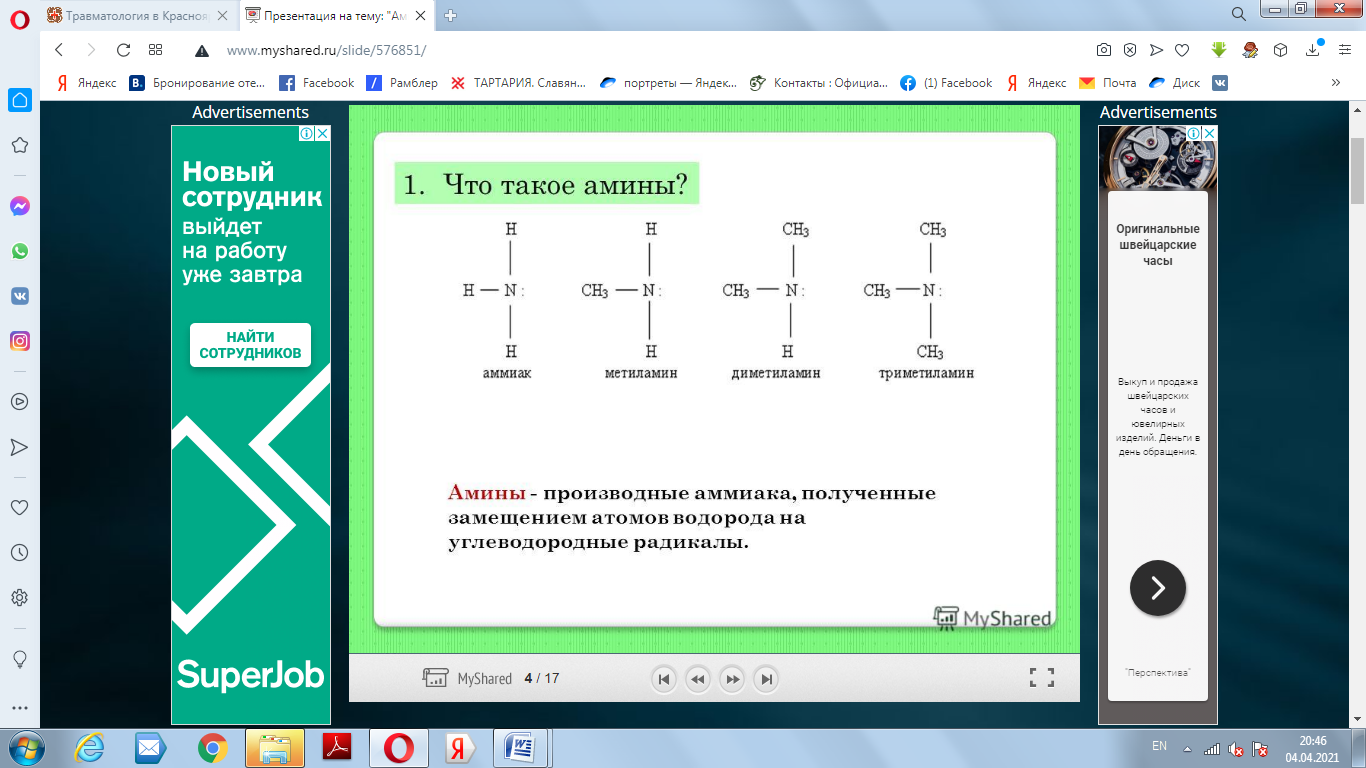 Общая формула соединений данного гомологического ряда — CnH2n + 1NH2 или СnH2n + 3N
Классификация
По степени замещенности атомов водорода в 
молекуле аммиака на:
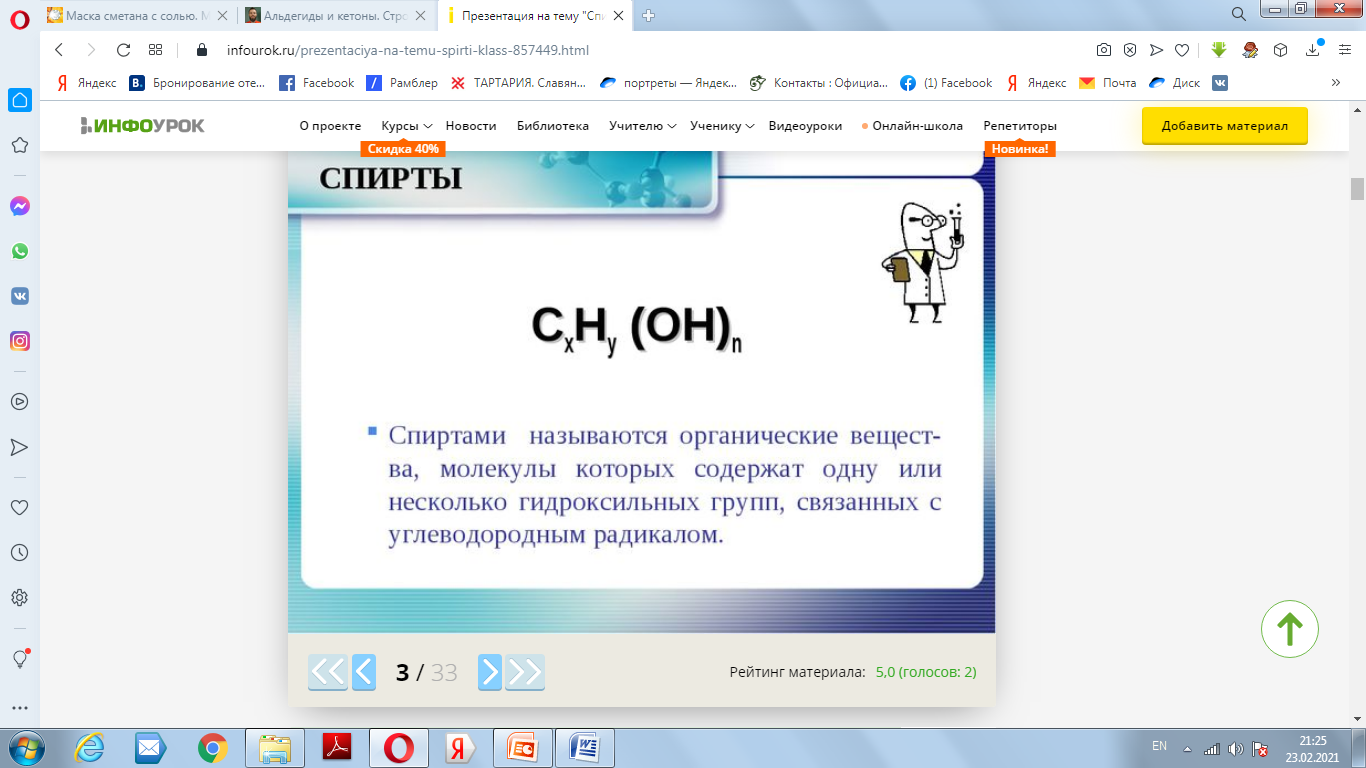 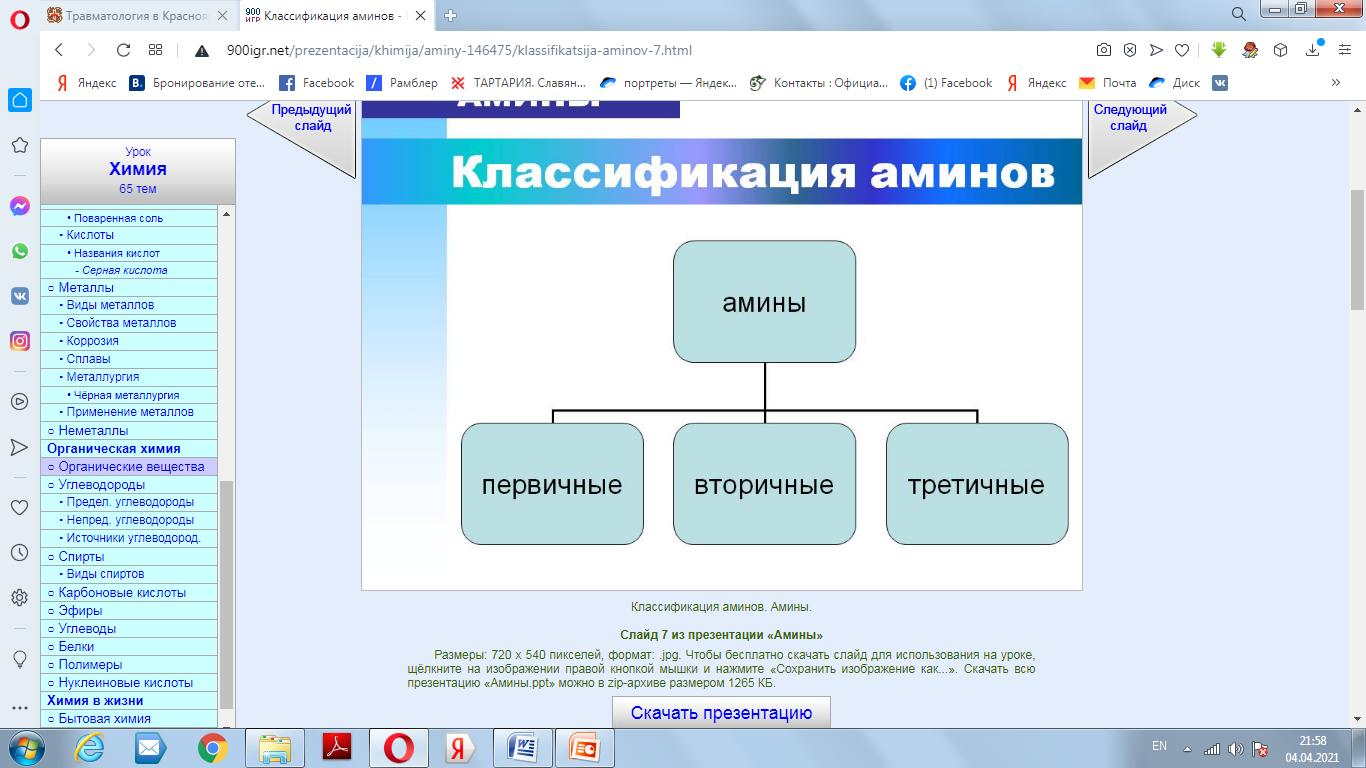 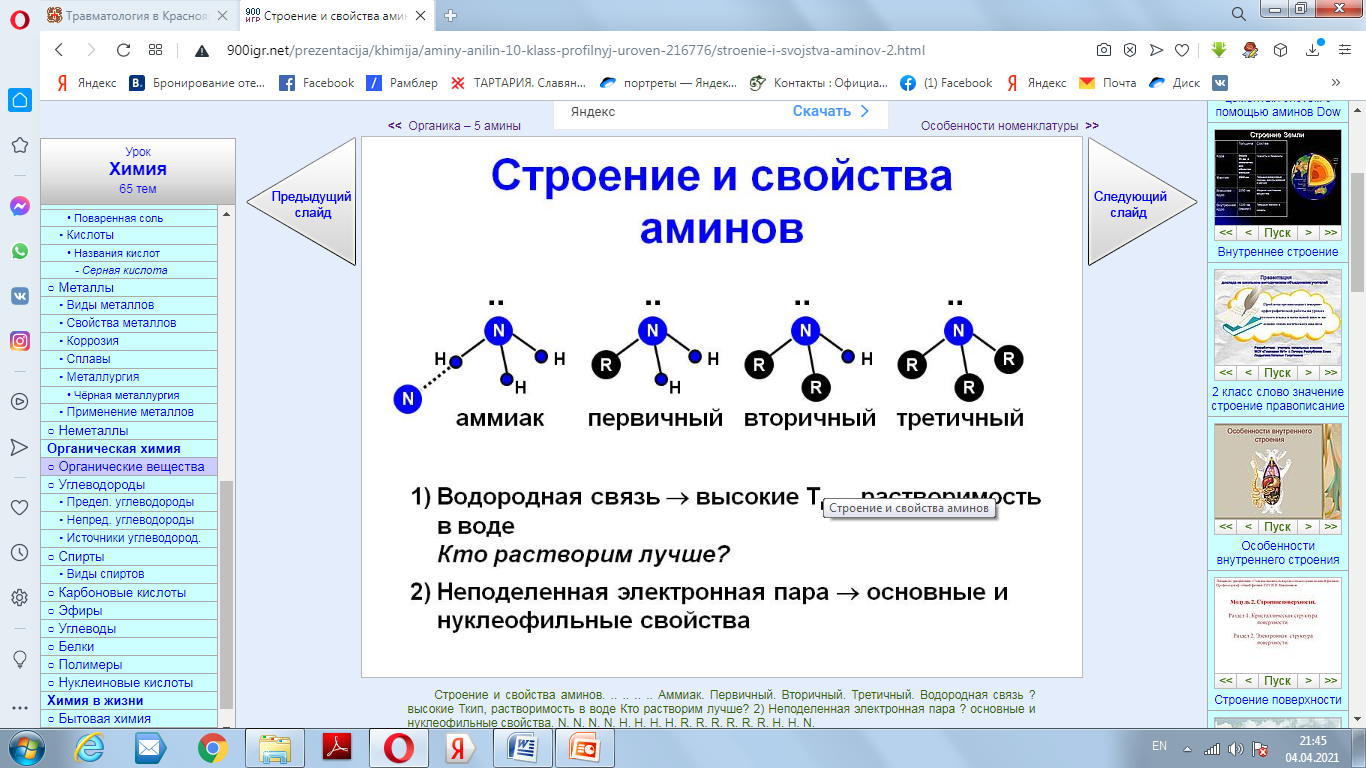 Классификация
2. По типу радикала выделяют амины алифатического и ароматического ряда.
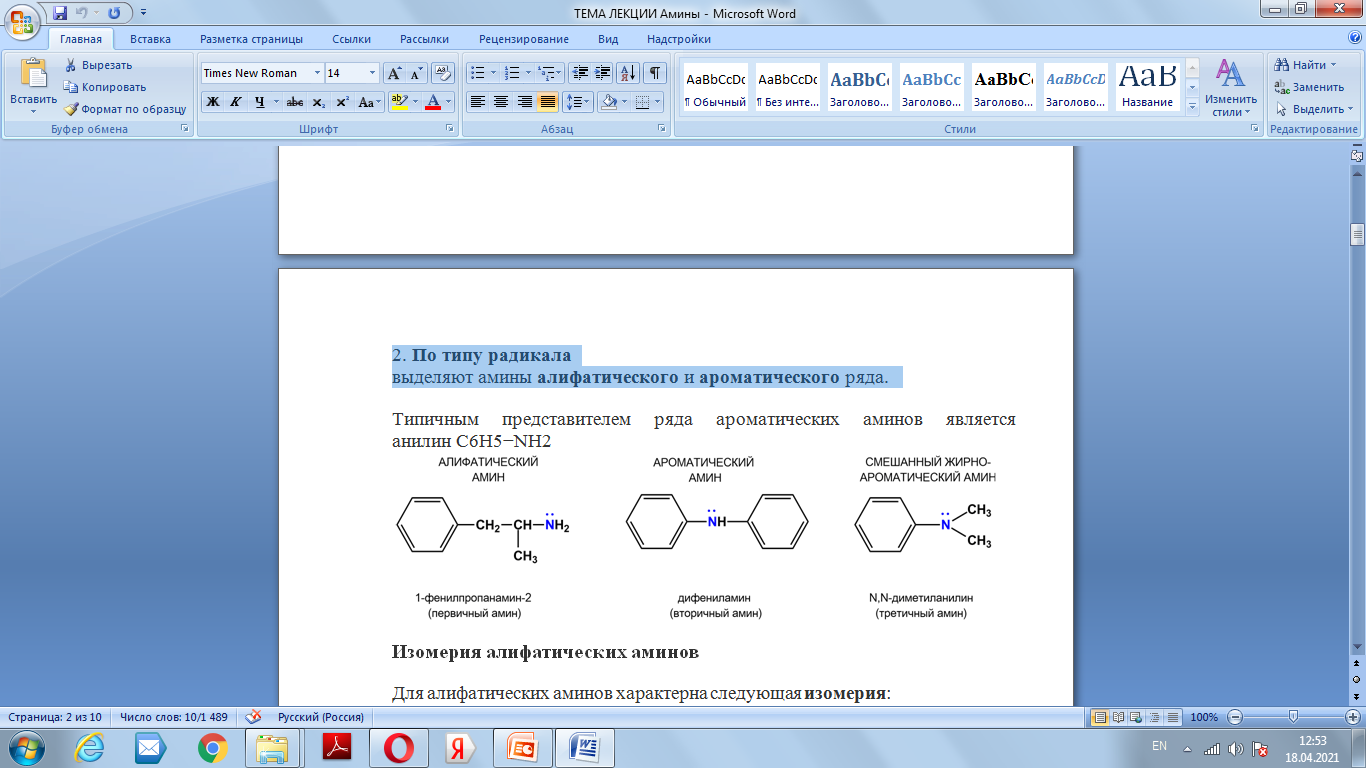 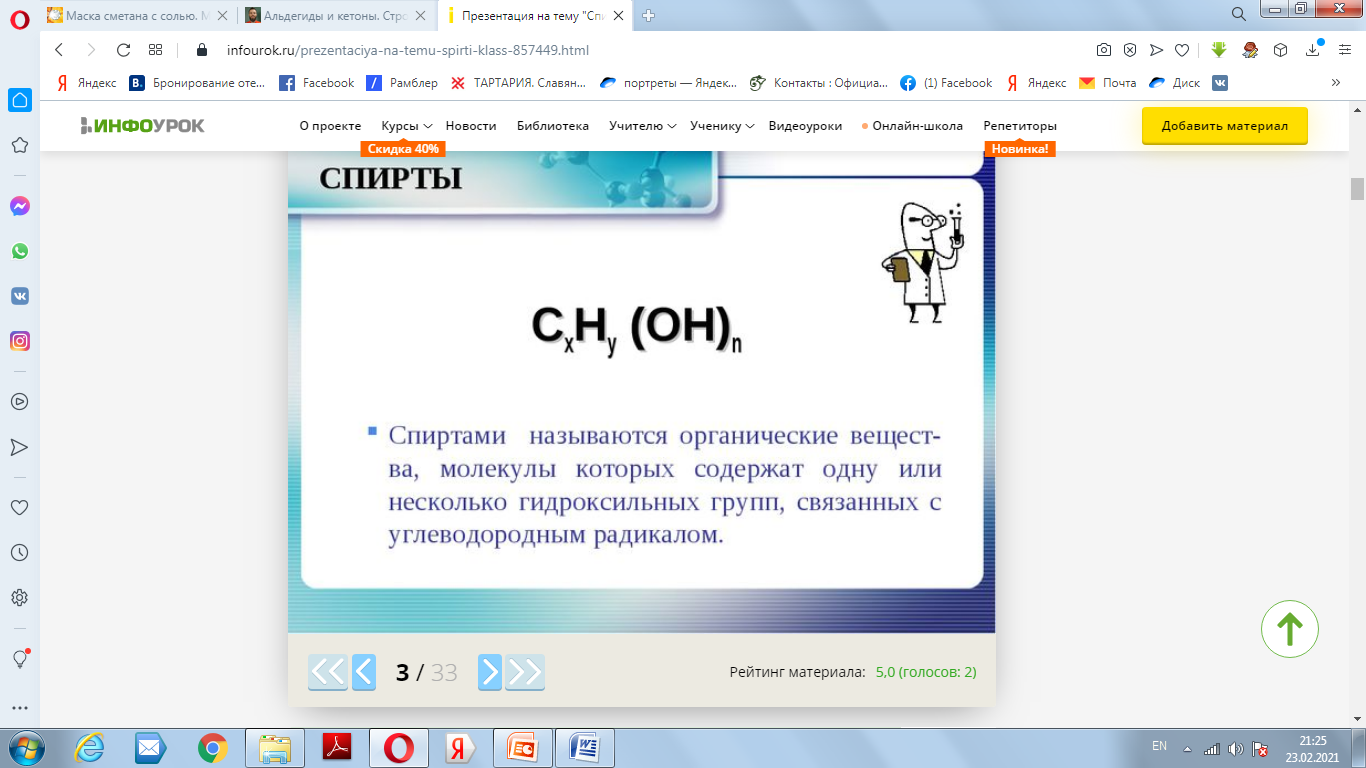 Номенклатура систематическая
По систематической номенклатуре амины называют путем добавления суффикса "амин" к названию углеводорода. Например:
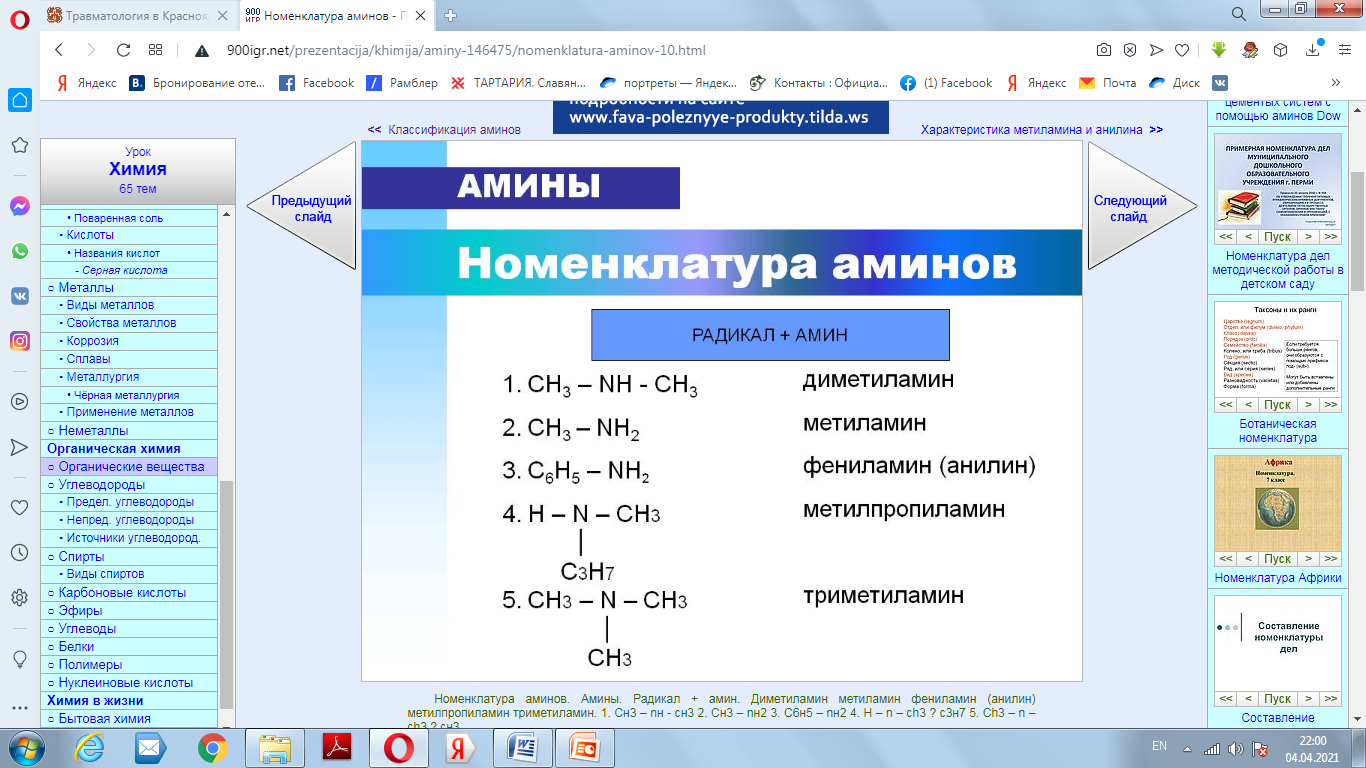 Номенклатура
По рациональной номенклатуре их рассматривают как алкил- или ариламины.
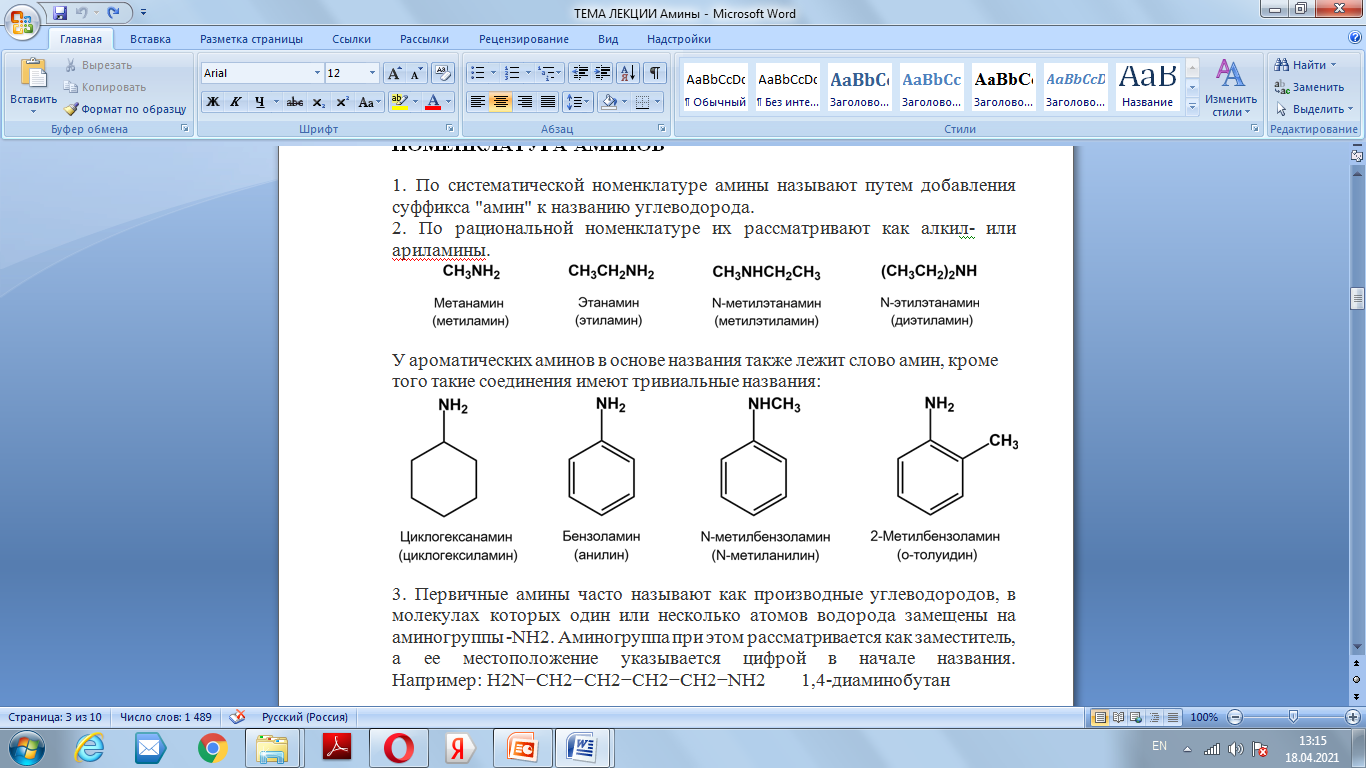 У ароматических аминов в основе названия также лежит 
слово амин, кроме того такие соединения имеют тривиальные названия:
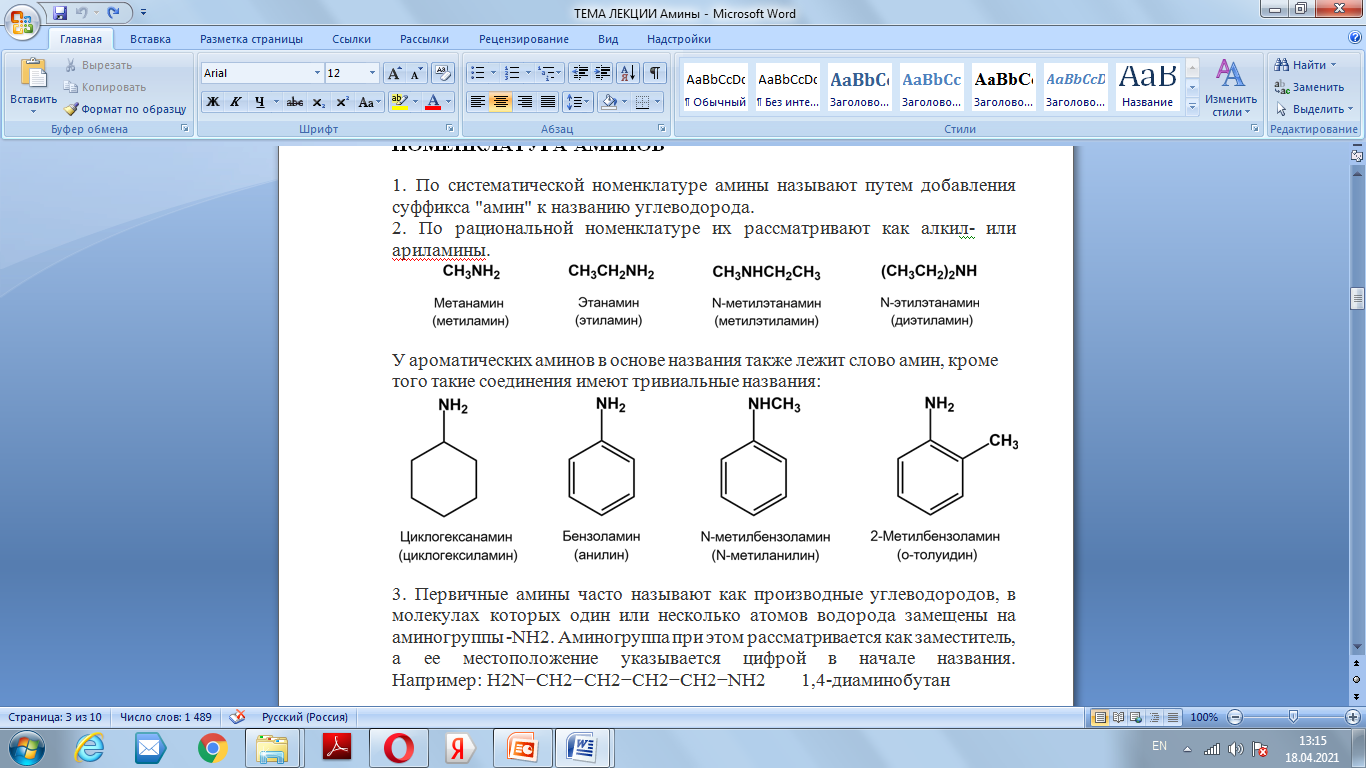 Номенклатура
Первичные амины часто называют как производные углеводородов, в молекулах которых один или несколько атомов водорода замещены на аминогруппы -NH2. Аминогруппа при этом рассматривается как заместитель, а ее местоположение указывается цифрой в начале названия. Например: H2N−CH2−CH2−CH2−CH2−NH2       
                                    1,4-диаминобутан
Номенклатура
Примеры:
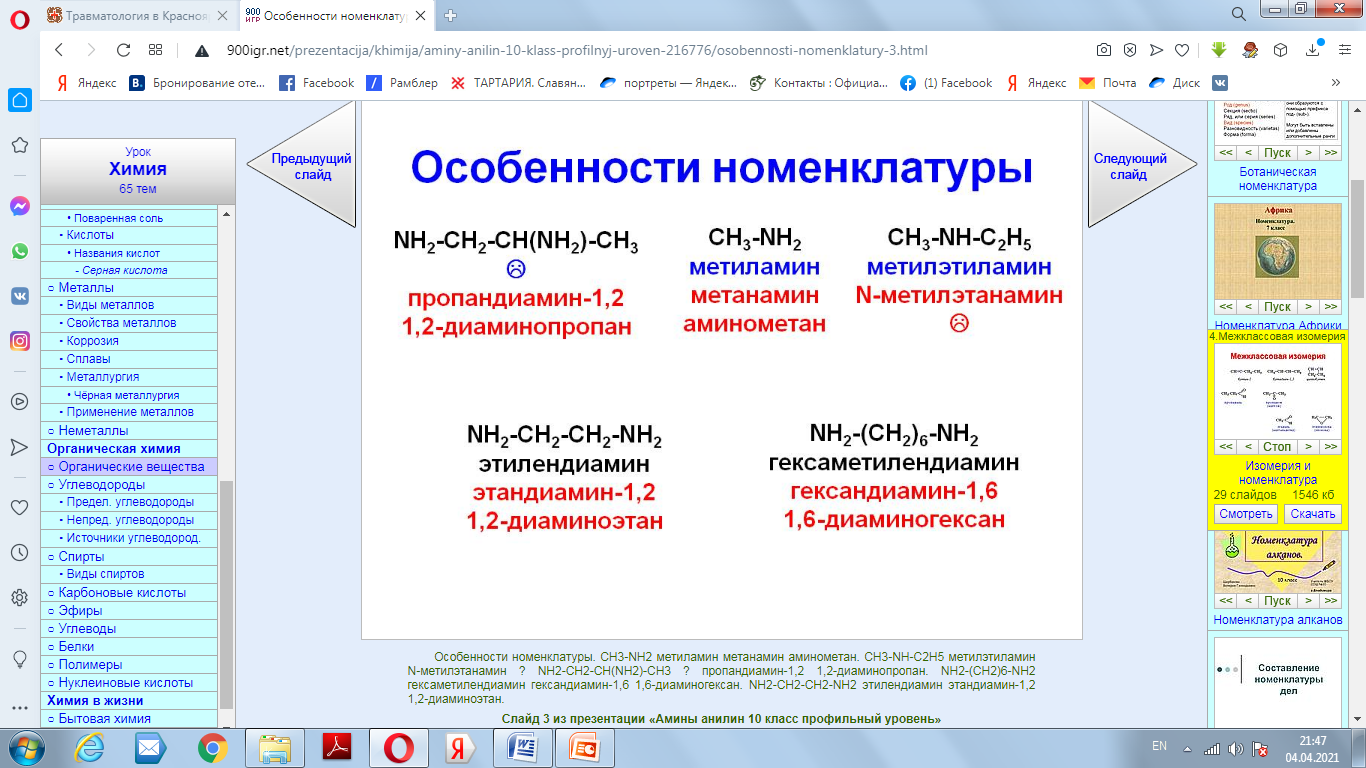 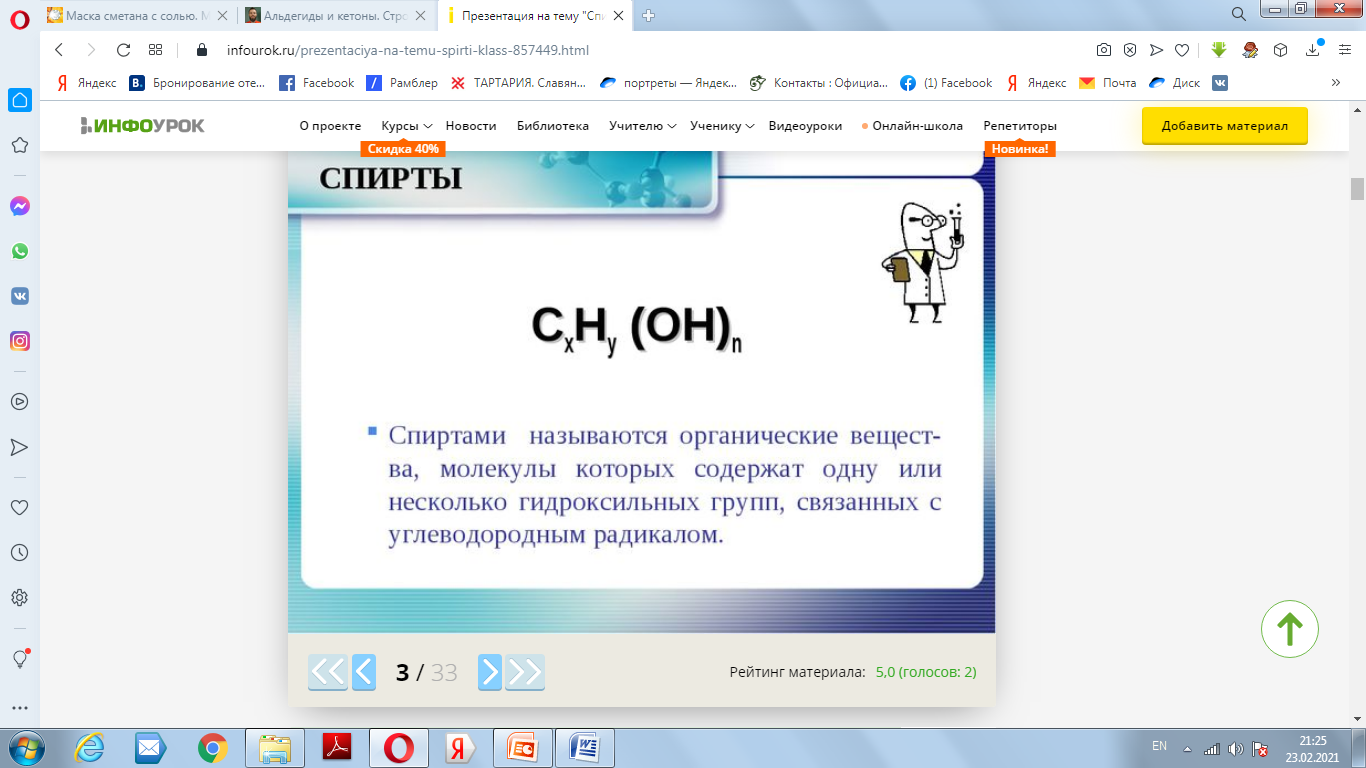 Изомерия структурная
Для алифатических аминов характерна следующая изомерия:
углеродного скелета (степени разветвленности углеводородного радикала) начиная с C4H9NH2
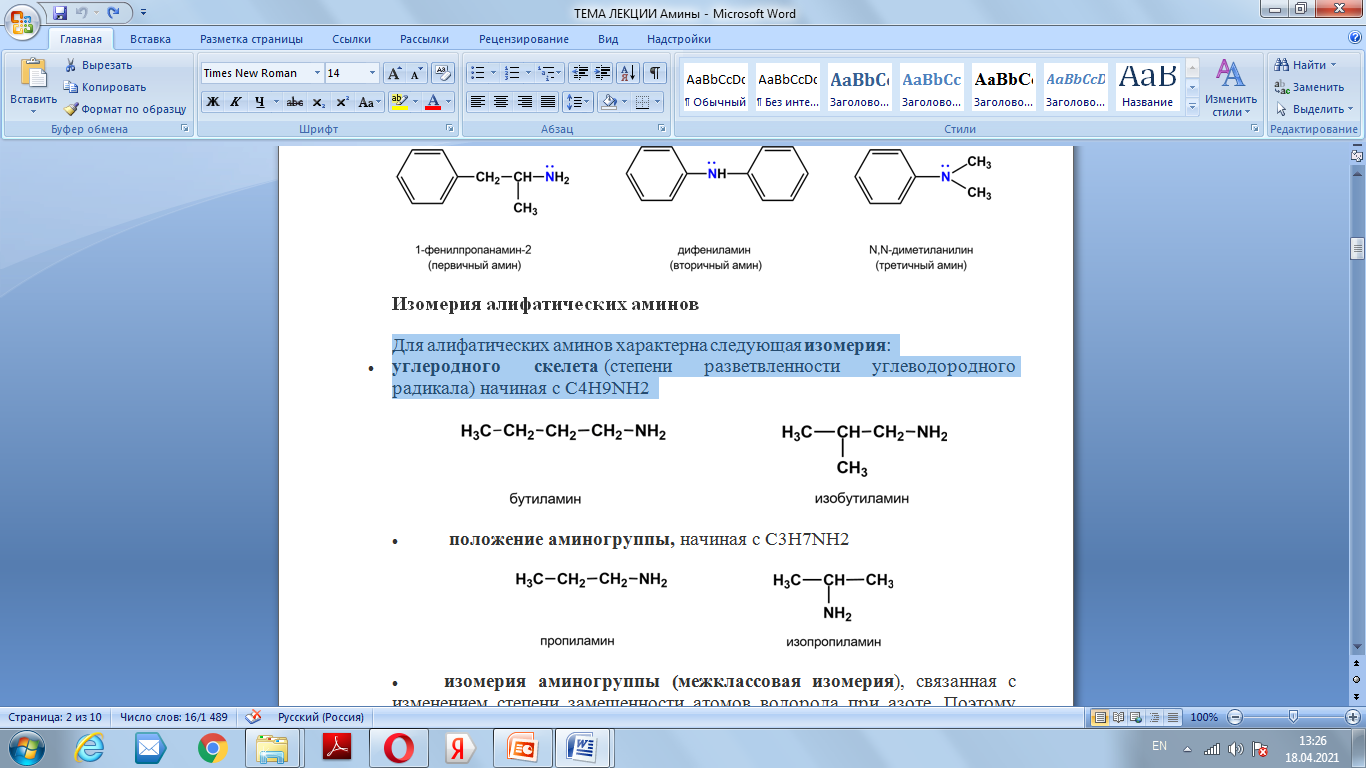 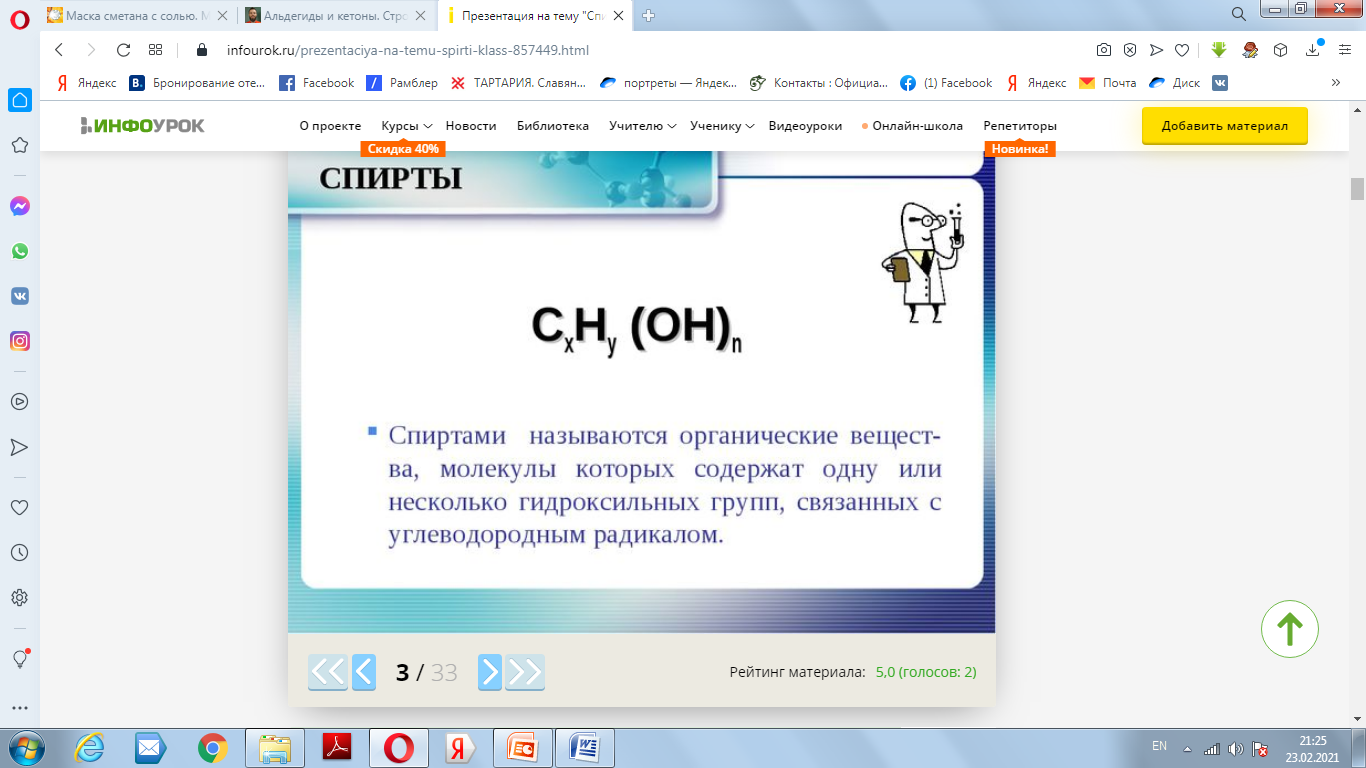 Изомерия структурная
положение аминогруппы, начиная с C3H7NH2
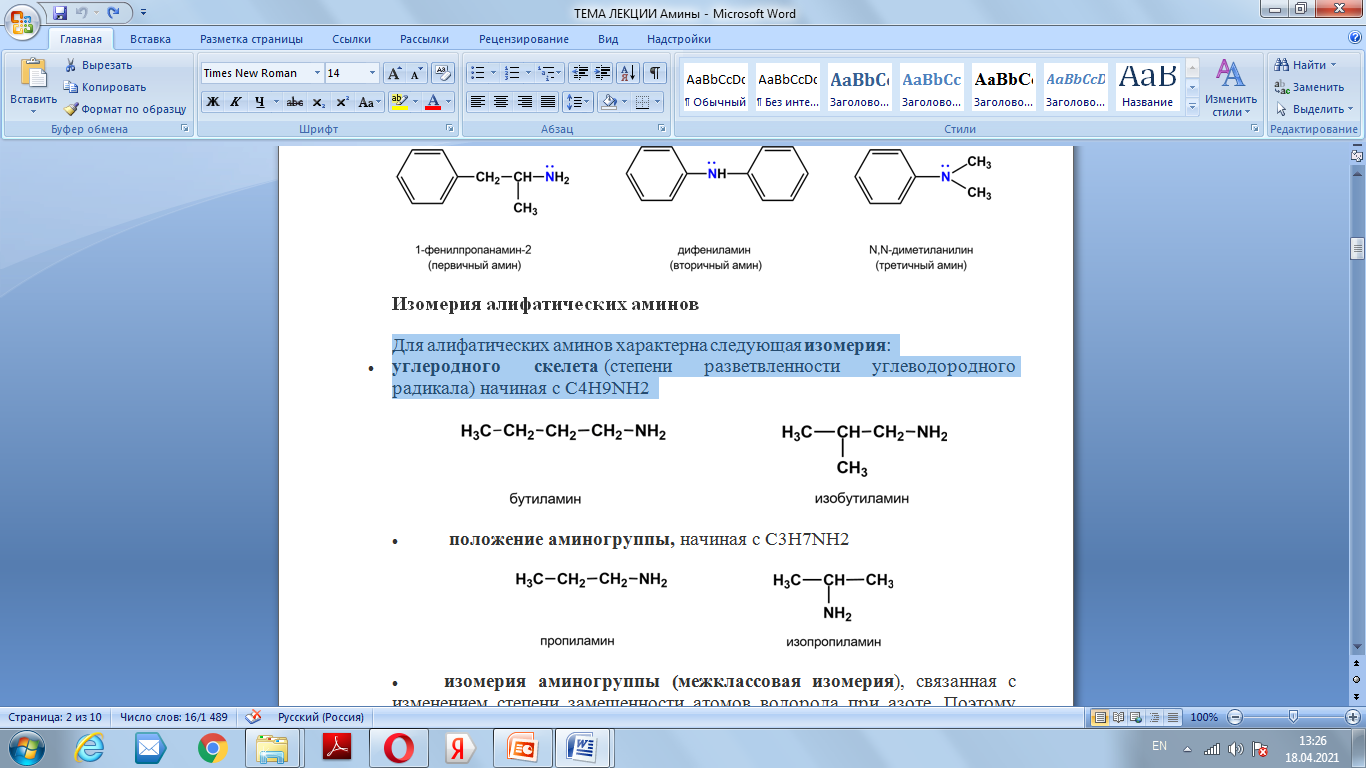 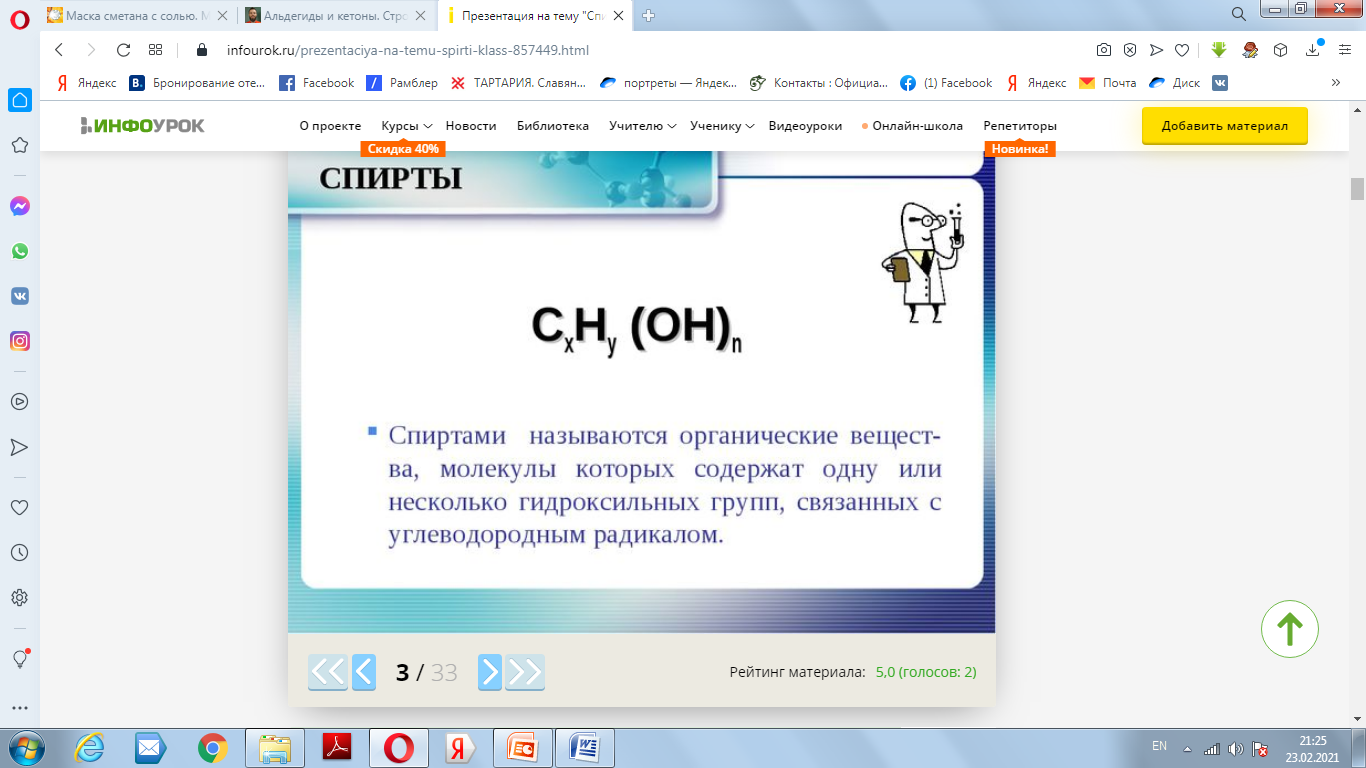 Изомерия структурная
изомерия аминогруппы (межклассовая изомерия), связанная с изменением степени замещенности атомов водорода при азоте. Поэтому первичные, вторичные и третичные амины изомерны друг другу:
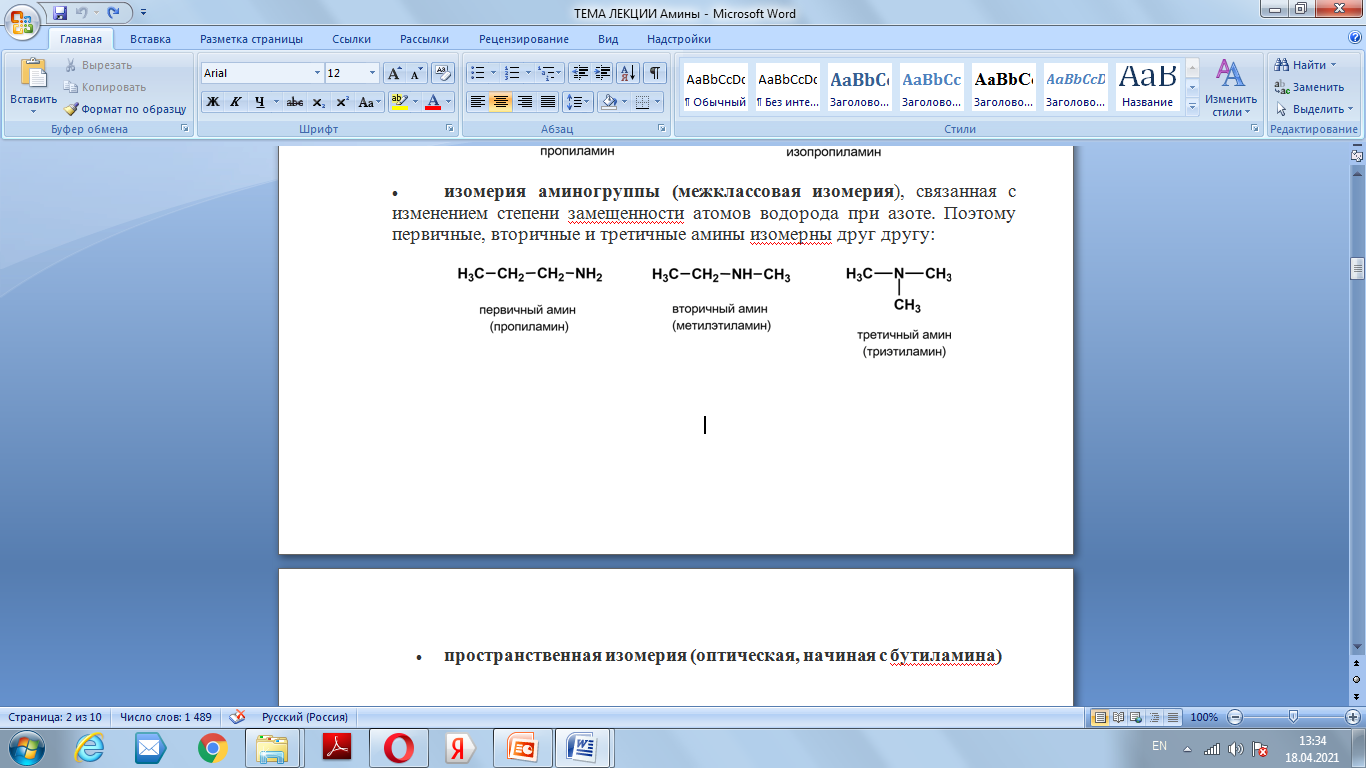 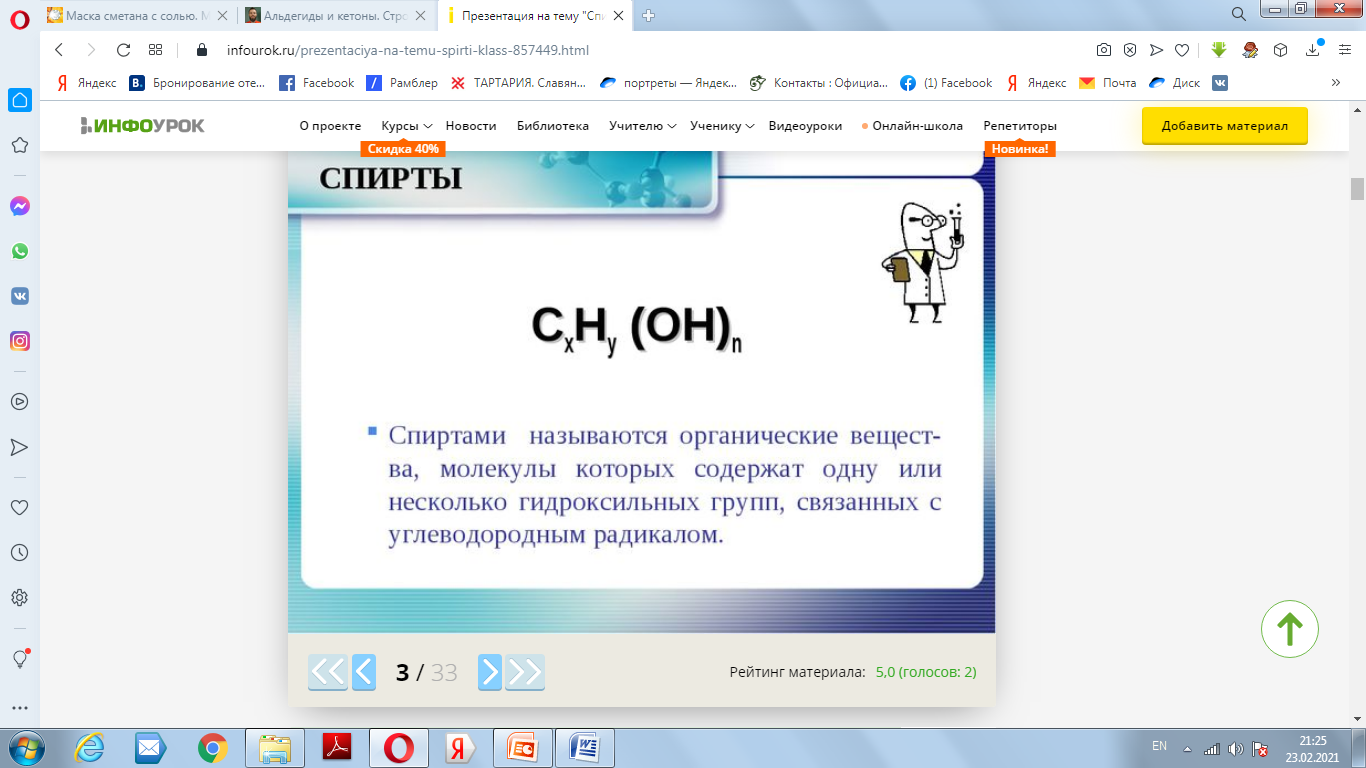 Изомерия структурная
пространственная изомерия (оптическая, начиная с бутиламина)
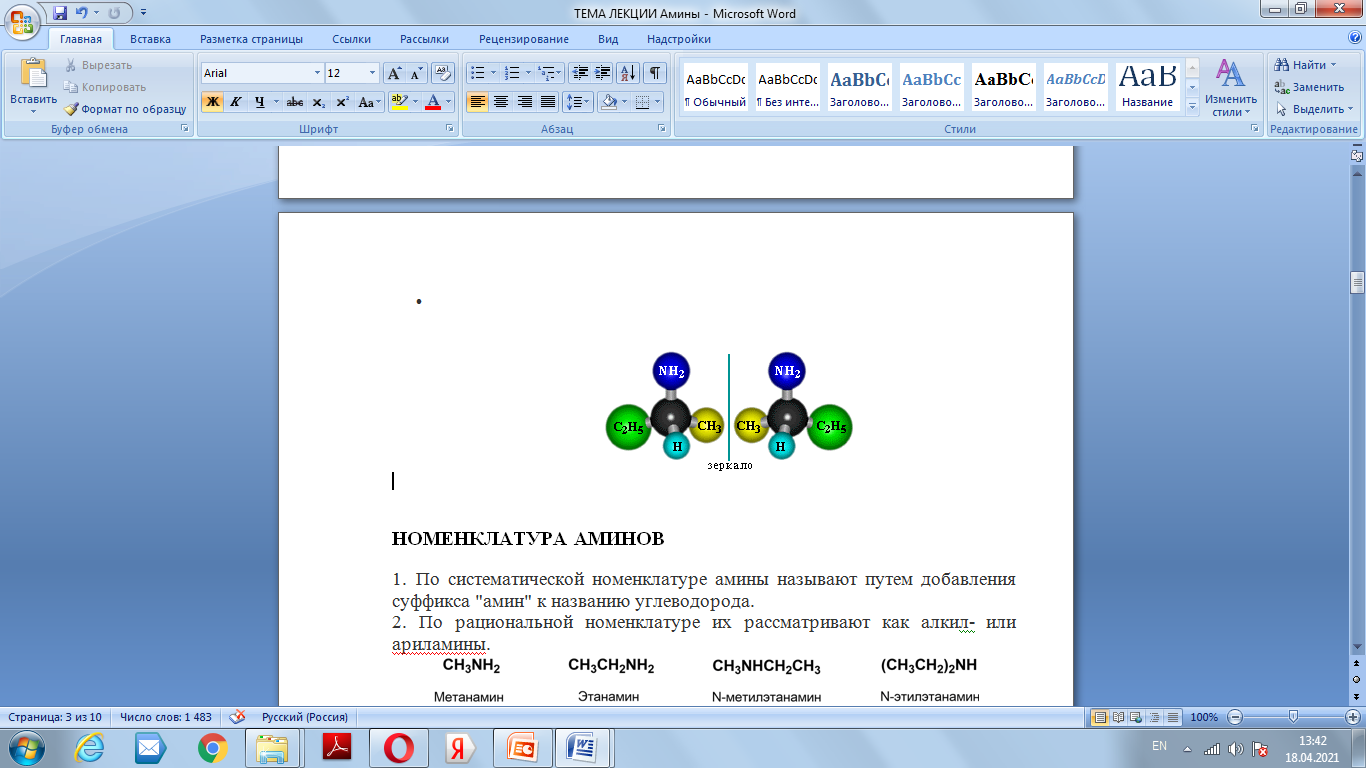 Строение
Поскольку амины являются продуктами замещения водорода в аммиаке, то все они являются донорами электронной пары, принадлежащей атому азота, то есть проявляют свойства оснований (по Льюису).
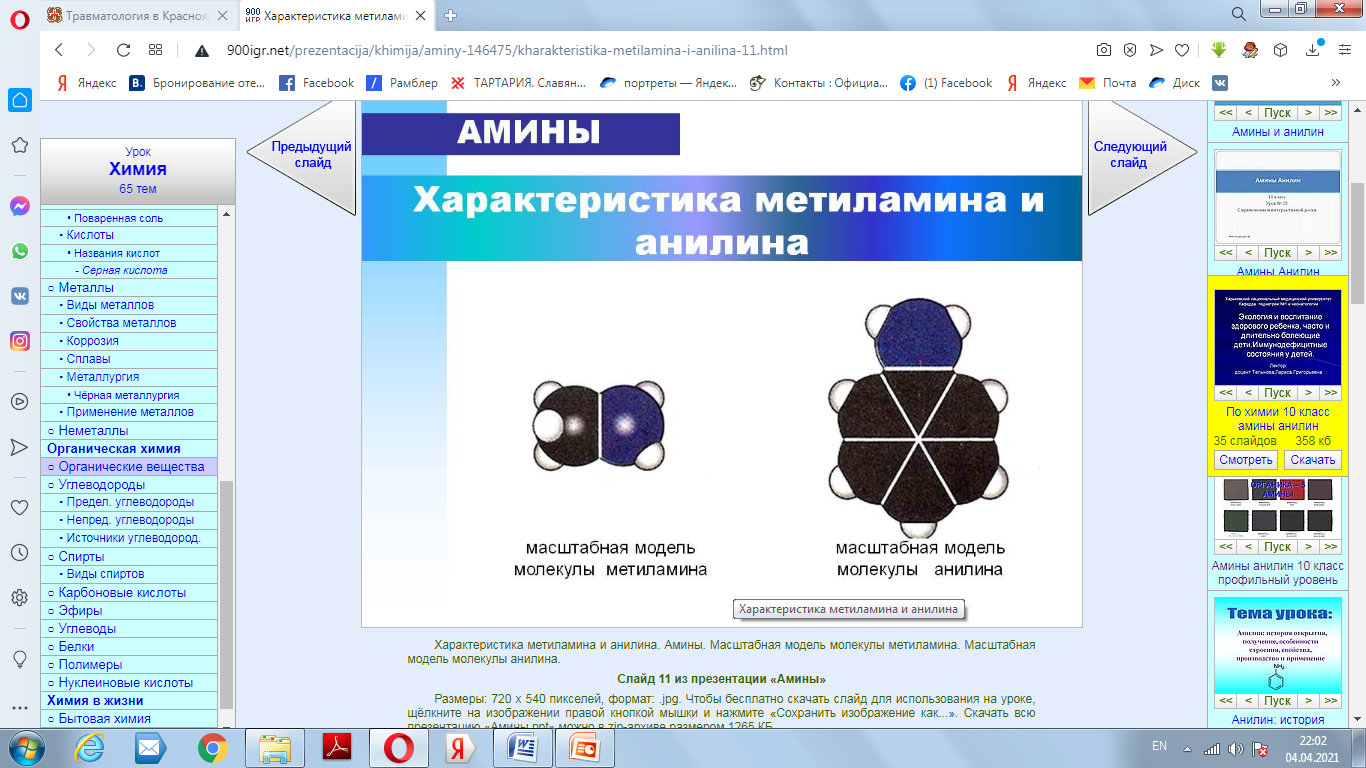 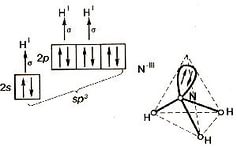 Строение
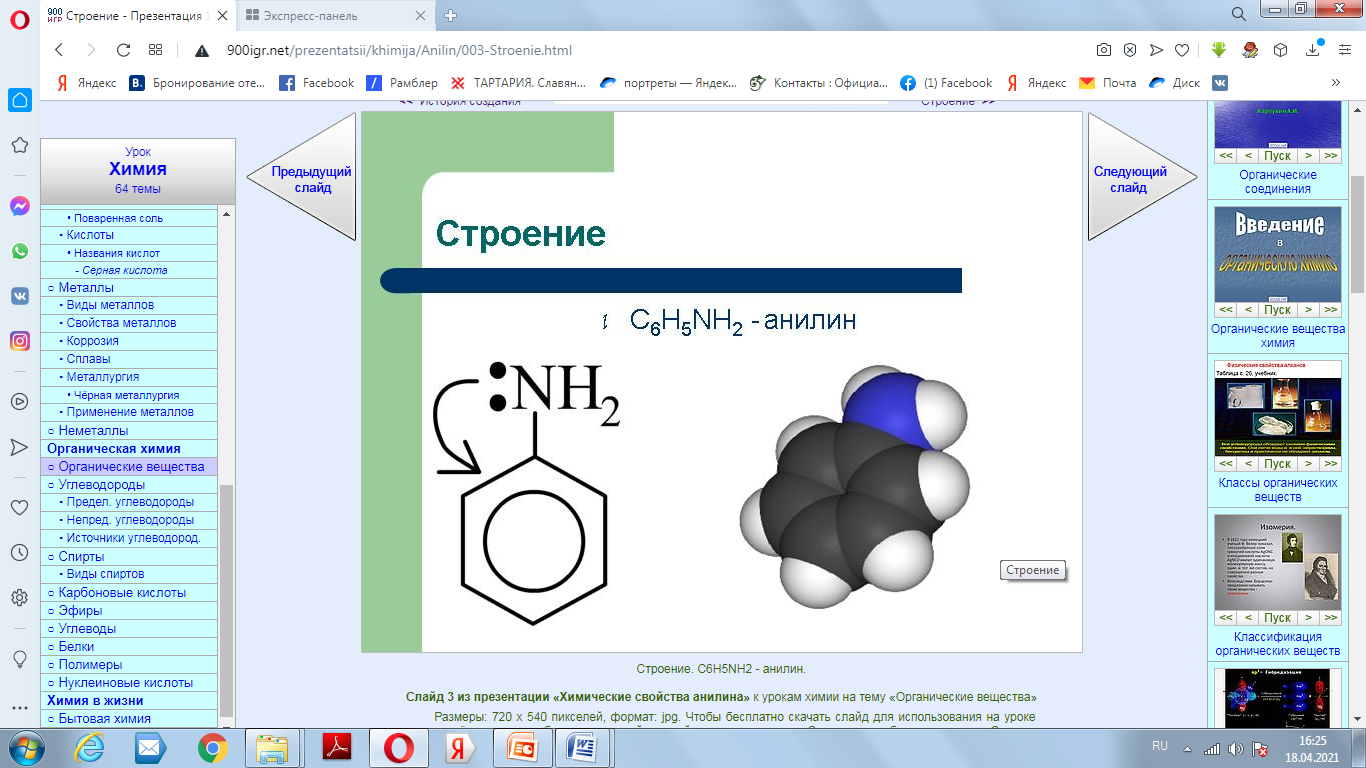 Строение молекулы анилина
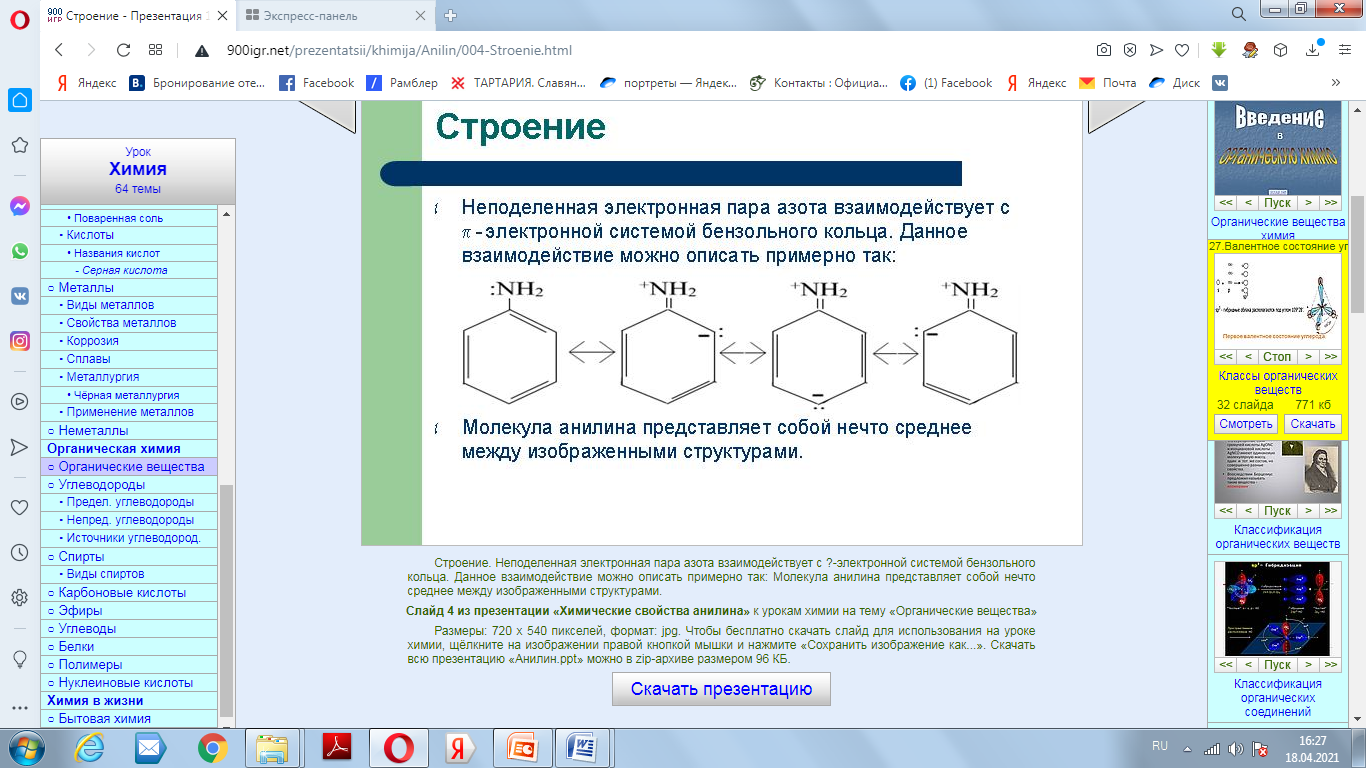 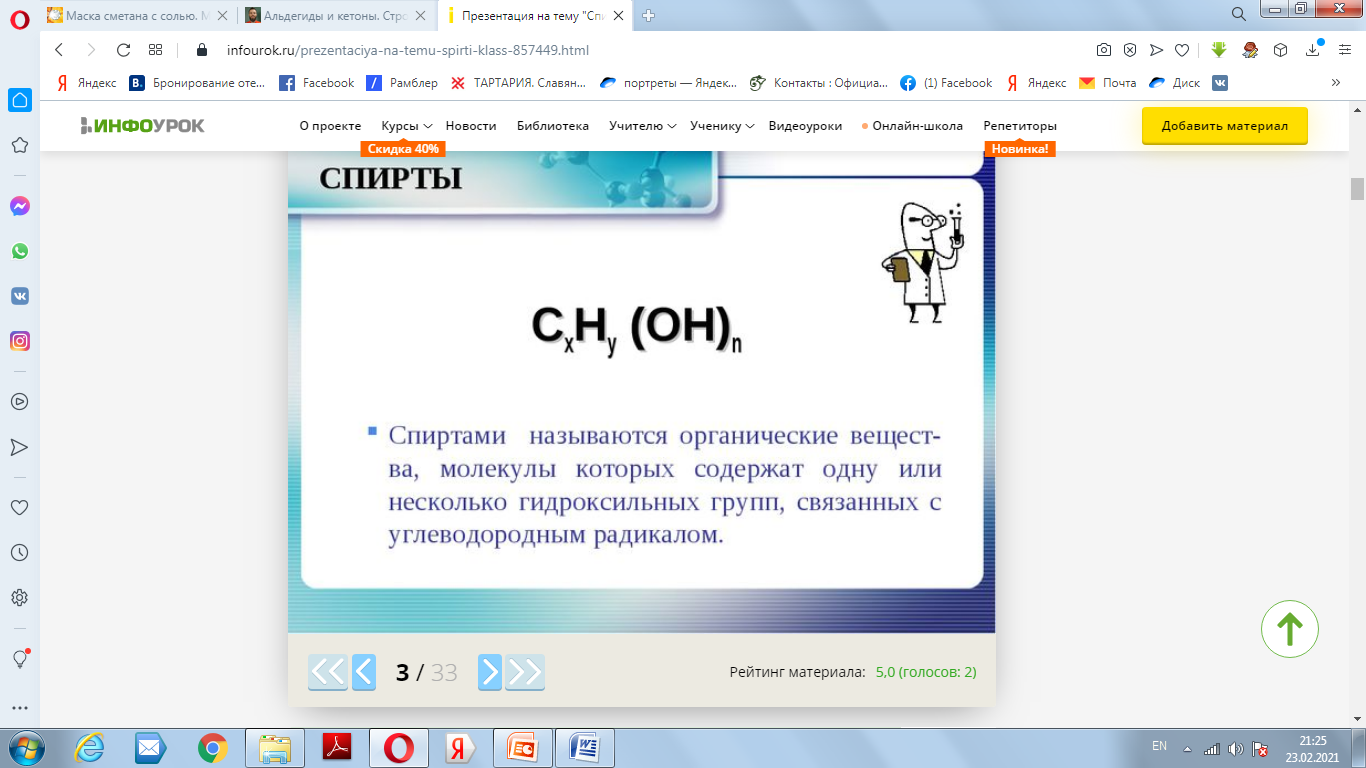 Строение молекулы анилина
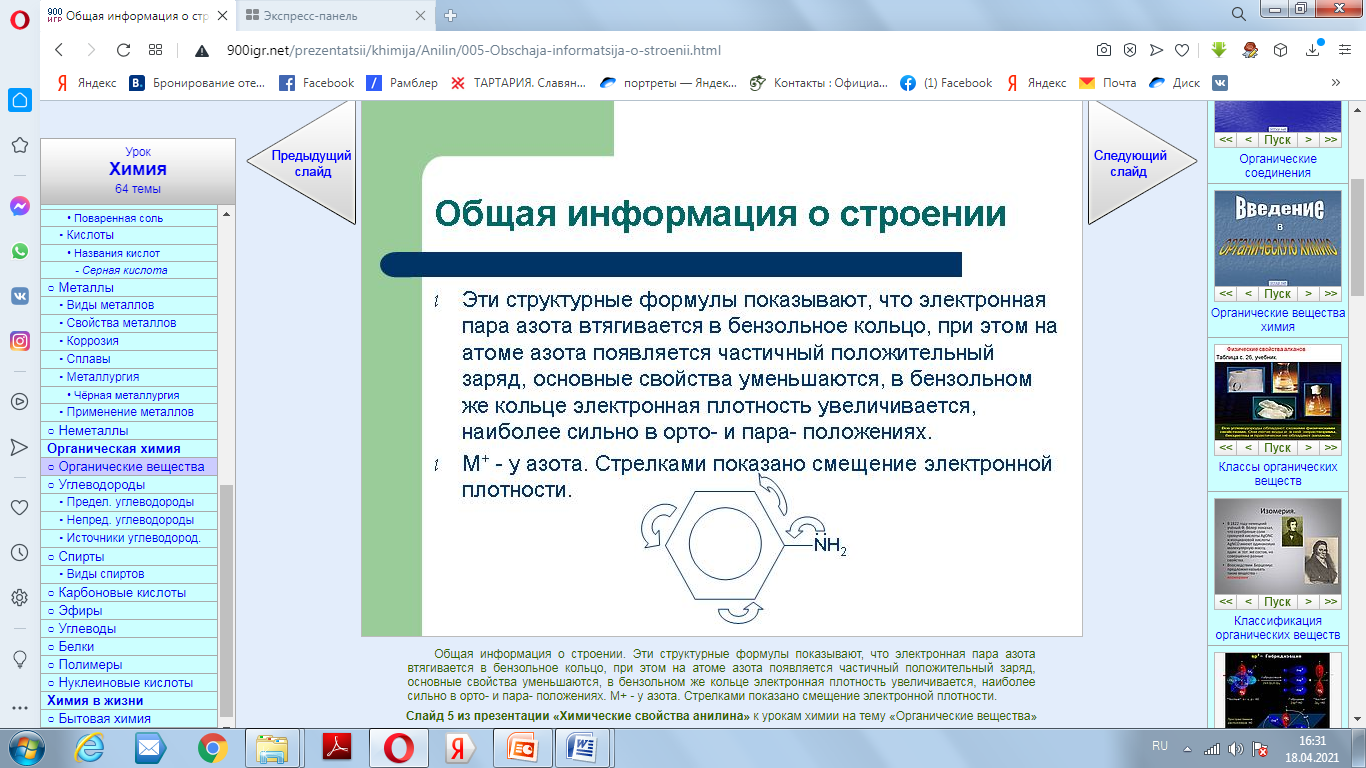 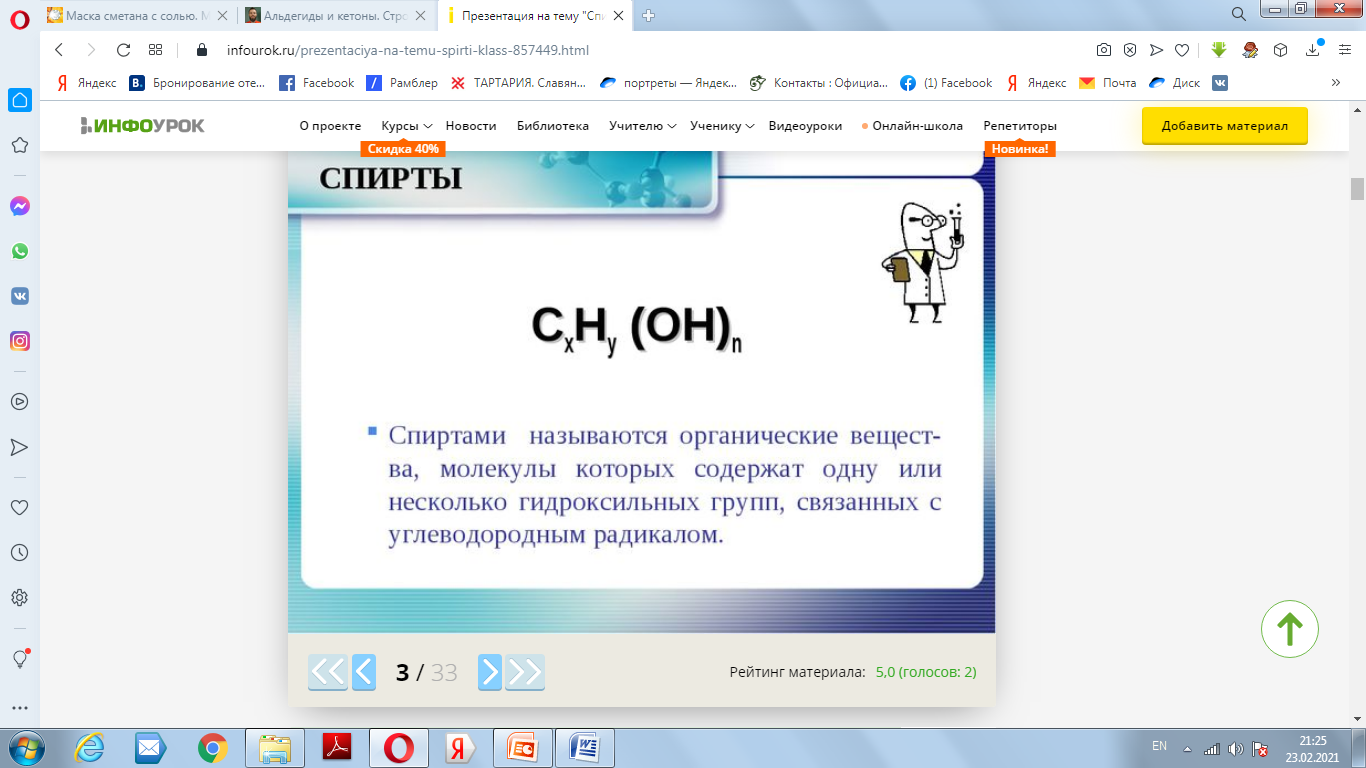 Физические свойства
Первые представители ряда аминов - метиламин, диметиламин и триметиламин – газы. Остальные низшие амины – жидкости. Обладают резким характерным удушливым запахом. Канцерогены. Высшие амины – твердые вещества, без запаха. Первые представители аминов хорошо растворимы в воде. Высшие амины в воде не растворяются. Это связано с тем, что связь N–H более полярна, чем связь С–H, но менее полярна, чем связь C–O, поэтому водородные связи между молекулами аминов выражены слабее, чем, например, в молекулах спиртов.
Физические свойства
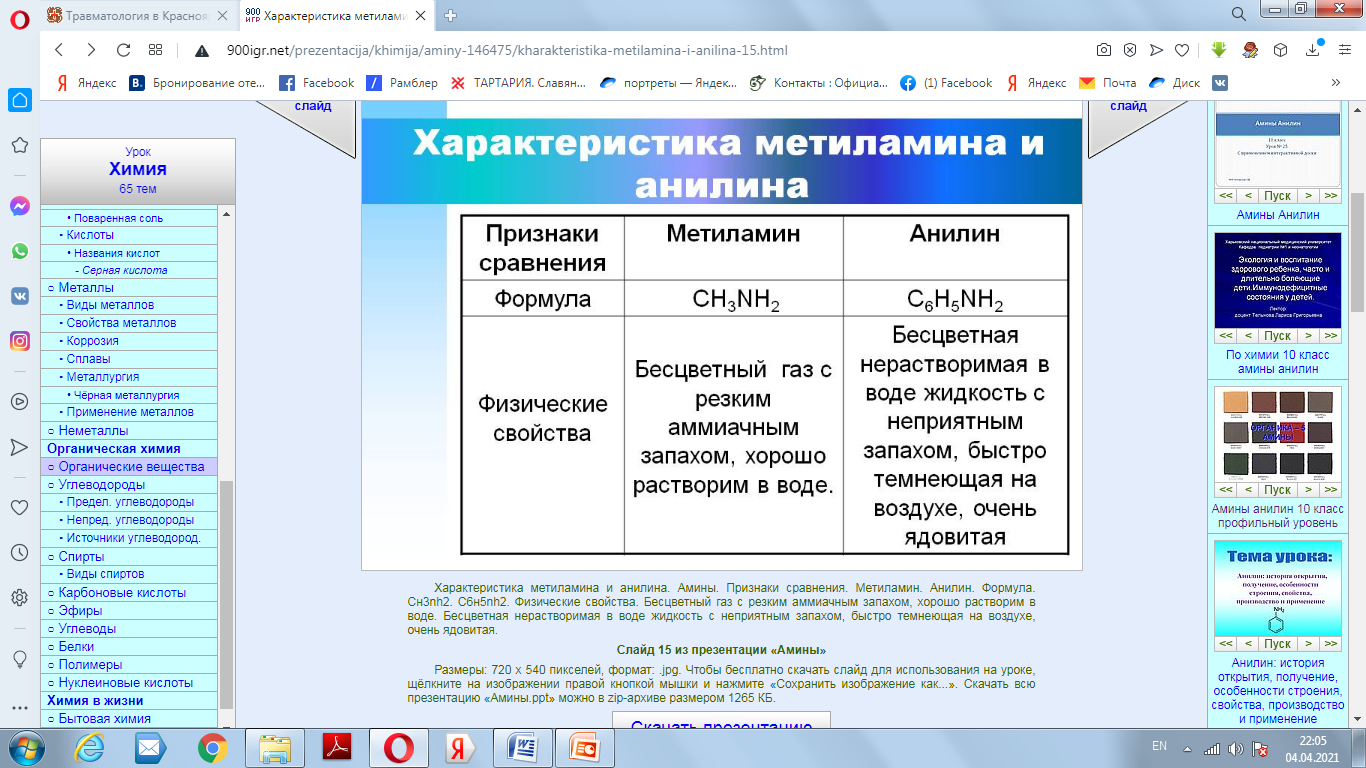 Способы получения
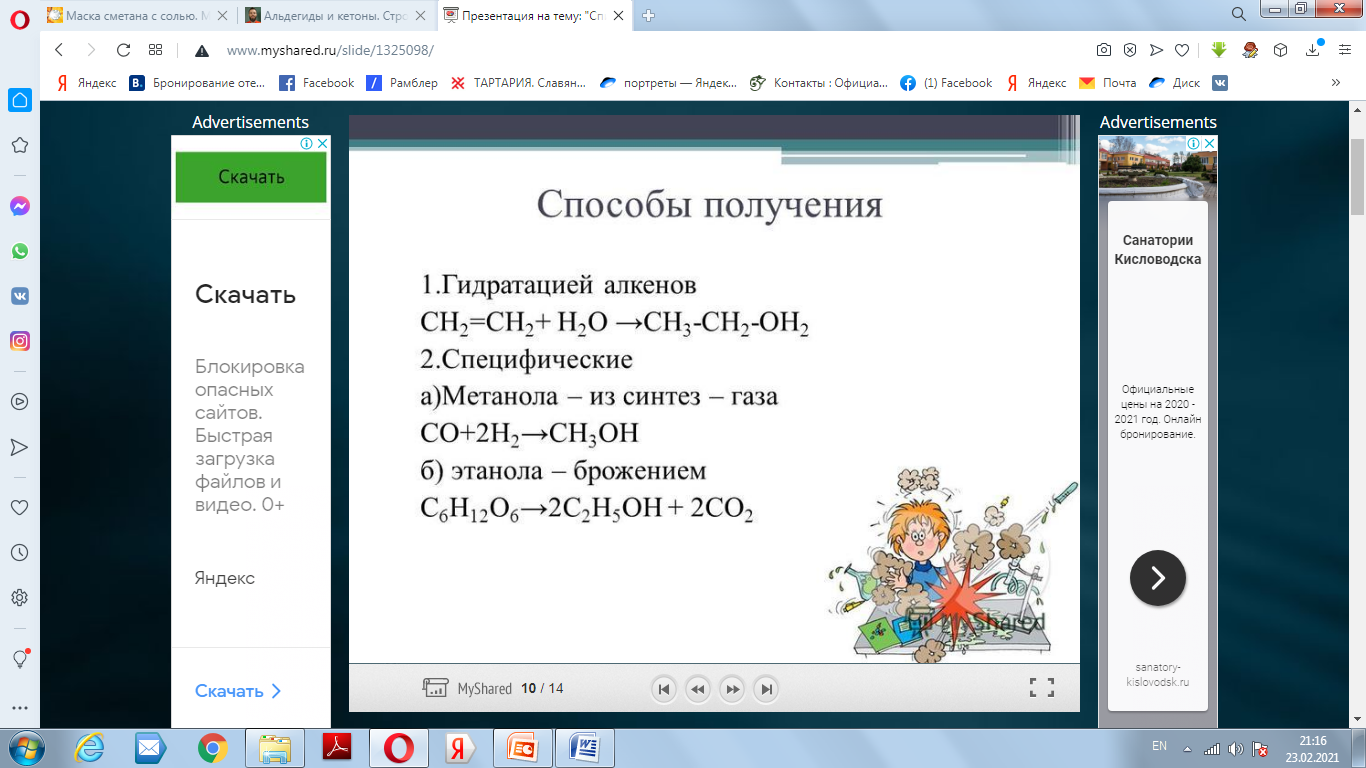 1. Алкилирование - получение из галогенпроизводных.
В общем виде процесс можно представить следующей схемой:
                                     RHal+NH3→RNH2+HHal
Однако на практике в результате взаимодействия образуется соль амина, например:
                          CH3CH2−Br+NH3⟶ [CH3CH2NH3]+Br−
C6H5Cl + 2NH3 P,t,Cu2O ⟶ C6H5NH2 + NH4Cl.
В избытке аммиака или под действием щелочи можно выделить первичный амин (этиламин). 
При дальнейшем алкилировании образуется четвертичная аммонийная соль [(CH3CH2)4N]+Br−
Способы получения
2. Восстановление нитросоединений. Реакция Зинина :
Восстановление может осуществляться активным водородом в момент его выделения, например, при взаимодействии соляной кислоты и металлов (Fe, Zn) 
RNO2+3M+7HCl→ [RNH3]Cl+3MCl2+2H2OM=Zn,Fe
Этот способ наиболее часто используется при получении первичных алкиламинов. 
В качестве восстановителя также используют алюминий в щелочном растворе и водный раствор сульфида аммония:
RNO2+2Al+2NaOH+4H2O→RNH2+2Na[Al(OH)4]
RNO2+3(NH4)2S→RNH2+3S↓+6NH3↑+2H2O
C6H5NO2 + 2Al + 2NaOH + 4H2O → C6H5NH2 + +2Na[Al(OH)4]
C6H5NО2 + 3Zn + 6HCl → C6H5NH2 + 3ZnCl2 + 2H2O
Способы получения
Для получения анилина из нитробензола в промышленности используют нагревание с металлическим железом и водяным паром:
C6H5NO2+6[H]→Fe+H2O,t C6H5NH2+2H2O
Впервые анилин из нитробензола был получен русским химиком Н.Н. Зининым в 1842 г.:

C6H5NO2+3(NH4)2S→C6H5NH2+3S↓+6NH3+2H2O
и
Способы получения
3. Взаимодействие спиртов с аммиаком:
Амины (первичные, вторичные третичные) могут быть получены пропусканием смеси паров спирта и аммиака через нагретые оксиды двухвалентных и трехвалентных металлов (например, алюминия) или тонко измельченные металлы группы железа, играющие роль катализаторов:
NH3+CH3−OH→Fe,tCH3NH2+H2O
Способы получения
4. Реакция Шмидта :

     Взаимодействие карбоновых кислот с азотистоводородной кислотой (азидоводородом). Реакция протекает в присутствии концентрированной серной кислоты:
R−COOH+HN3→H2SO4R−NH2+CO2+N2
Способы получения
5. Восстановительное аминирование карбонильных соединений (алкилирование аммиака и аминов) - является техническим способом получения аминов. Альдегиды и кетоны под действием аммиака или аминов при одновременном восстановлении водородом превращаются в соответствующие амины. Реакция протекает через стадию образования иминов (R1R2C=NR3) - так называемых оснований Шиффа
которые затем восстанавливаются водородом до первичных аминов в присутствии обычных катализаторов гетерогенного гидрирования. Эту реакцию проводят в одну стадию, восстанавливая смесь карбонильного соединения и аммиака водородом под давлением над никелем Ренея. Например:
Способы получения
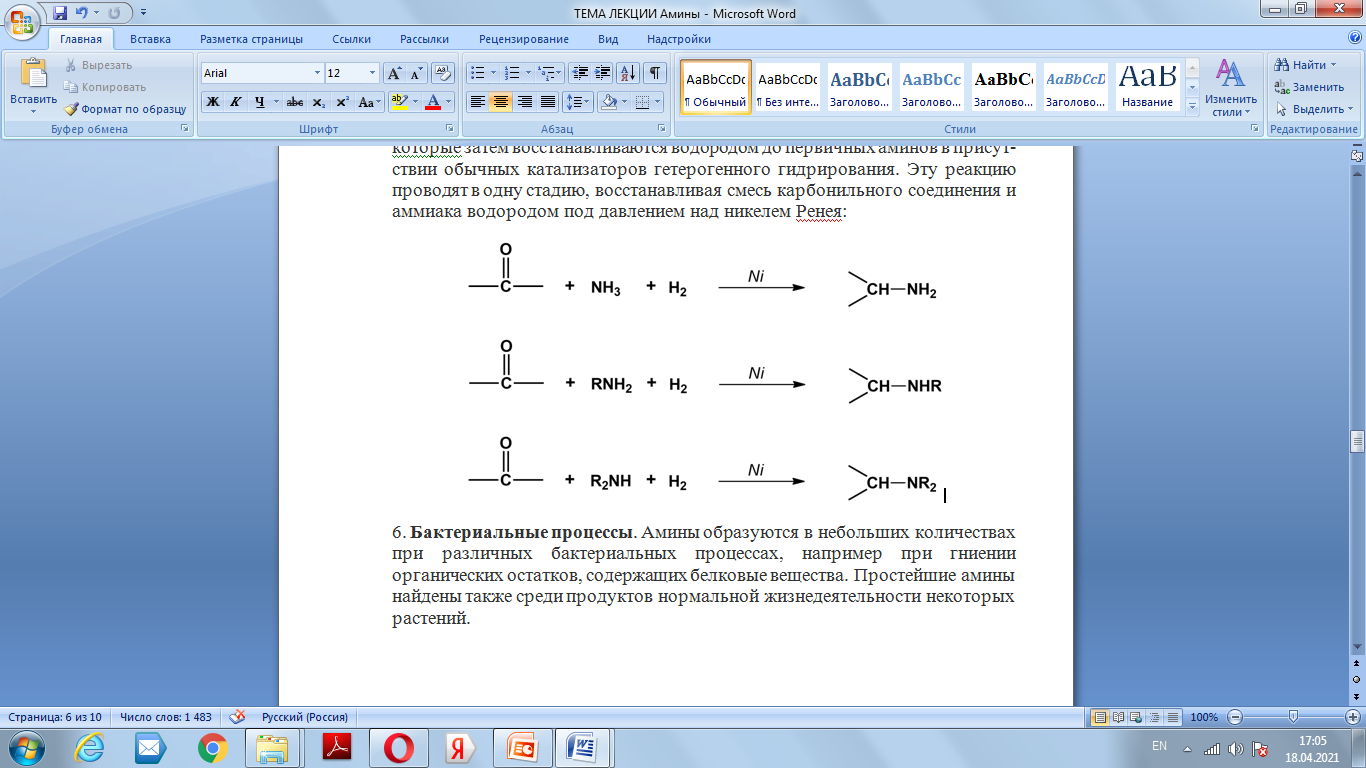 Способы получения
6. Бактериальные процессы. Амины образуются в небольших количествах при различных бактериальных процессах, например при гниении органических остатков, содержащих белковые вещества. Простейшие амины найдены также среди продуктов нормальной жизнедеятельности некоторых растений.
Химические свойства
1. Основные свойства аминов:
 Водные растворы алифатических аминов проявляют щелочную реакцию, т.к. при их взаимодействии с водой образуются гидроксиды алкиламмония, аналогичные гидроксиду аммония:
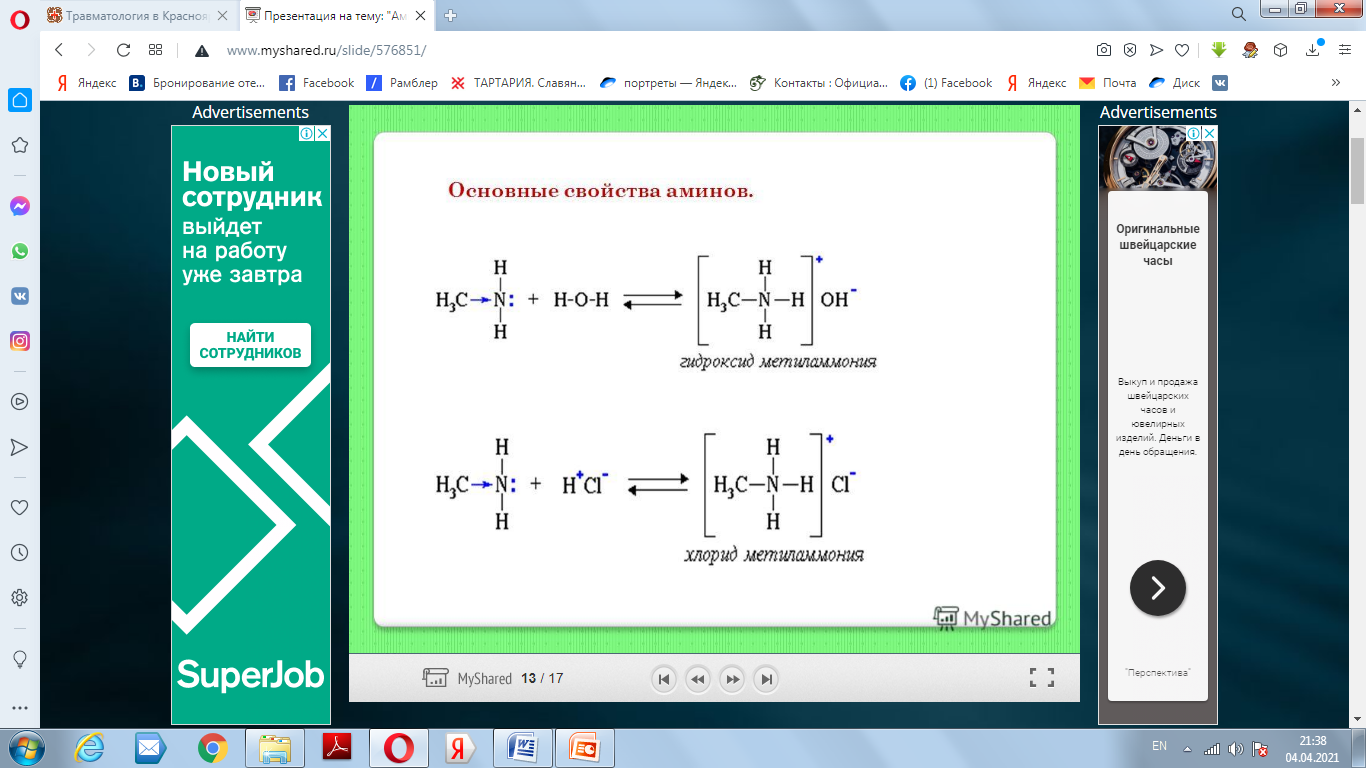 Химические свойства
1. Основные свойства аминов:
 Амины являются органическими основаниями. 
Это значит, что они вступают в реакцию с кислотами с образованием четвертичных солей. Для них характерно образование донорно-акцепторной связи. Азот предоставляет неподеленную электронную пару, исполняя роль донора (основание Льюиса). В качестве акцептора электронов может выступать, например, протон H+, образуя ион [R3NH]+.
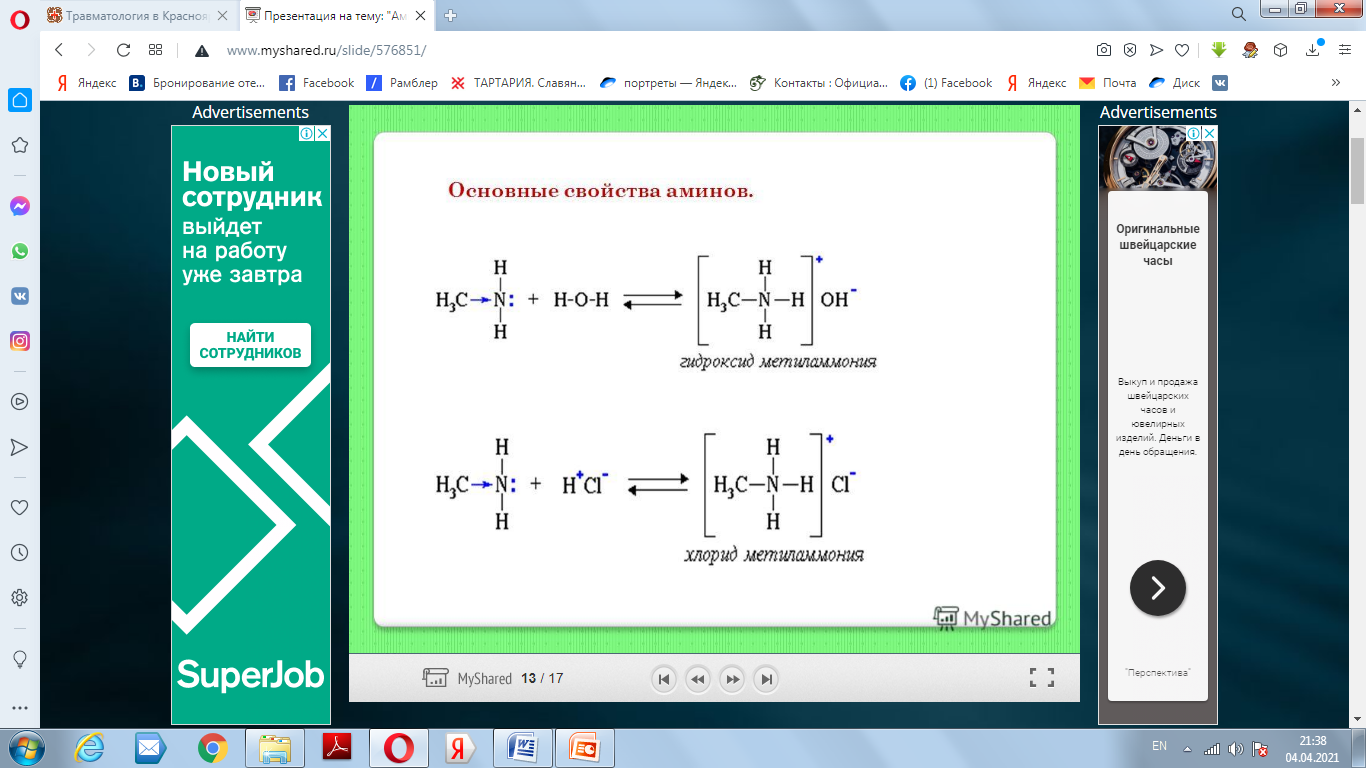 Химические свойства
1. Основные свойства аминов:
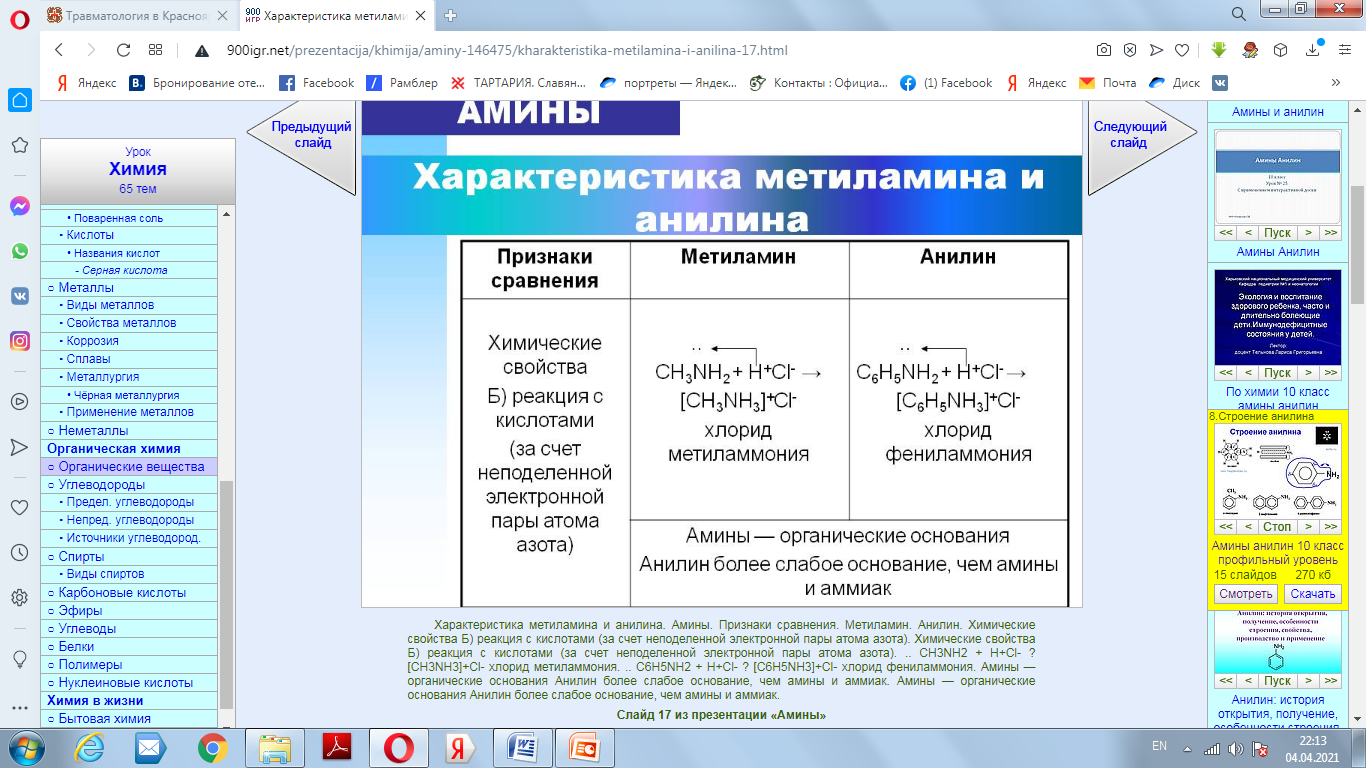 Химические свойства
Запомнить! Основные свойства у алифатических аминов выражены сильнее, чем у аммиака.
       Запомнить! Анилин, наоборот, обладает менее выраженными основными свойствами, чем аммиак.
Это связано с тем, что, несмотря на достаточно высокую электроотрицательность атома азота, его электронная пара вступает в сопряжение с π-электронной системой бензольного ядра, поэтому суммирующий эффект проявляется в виде "стягивания" к бензольному ядру. За счет этого, частичный отрицательный заряд на амино-группе уменьшается.
основные свойства ослабевают→алифатические амины (с удлинением цепи) → аммиак → ароматические амины
Химические свойства
2.  Горение. Как и все органические соединения, амины горят. При полном сгорании аминов, как и при горении аммиака, выделяется углекислый газ, вода и азот:
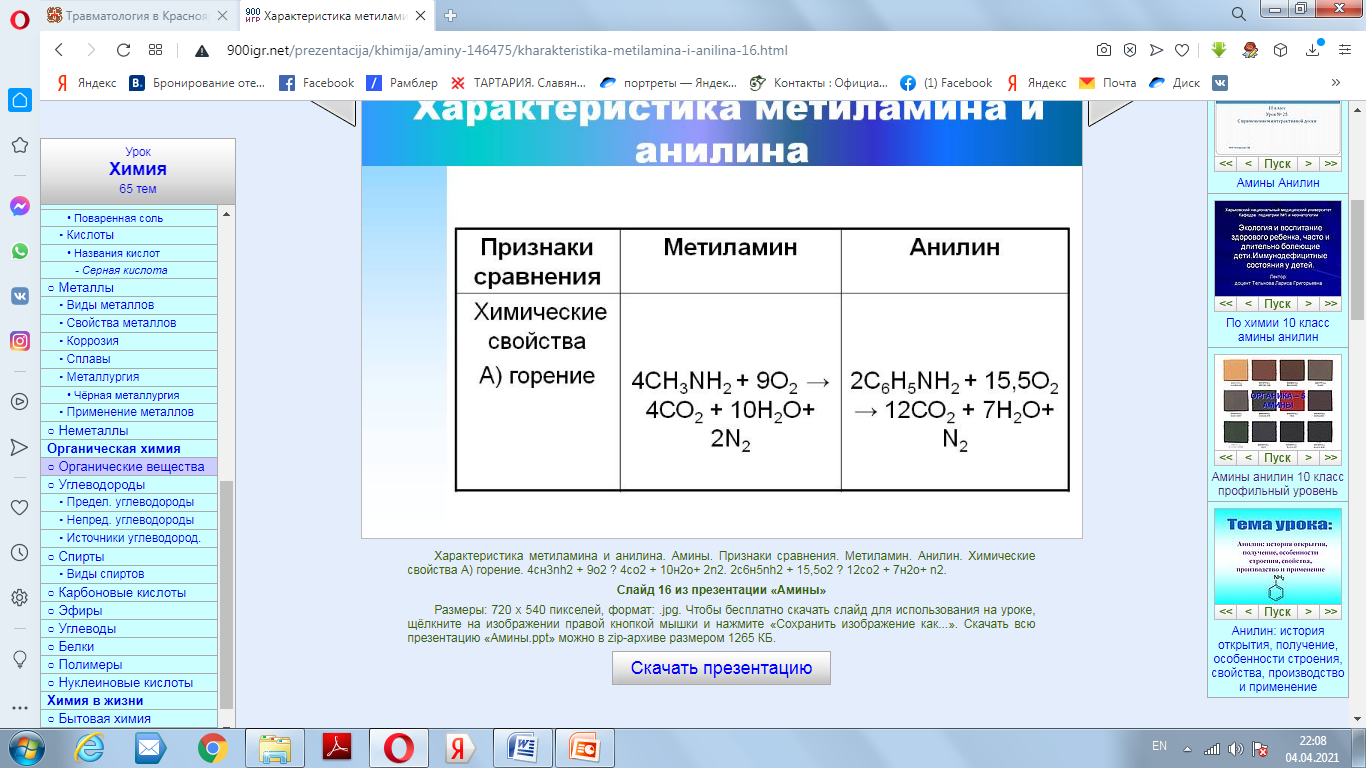 Химические свойства
3. Реакции нуклеофильного замещения - алкилирование аминов.  
В качестве алкилирующих агентов используют алкил- и арилгалогениды, непредельные соединения, спирты, эфиры и др. соединения. 
Запомнить! Легче всего в реакцию нуклеофильного замещения с аминами вступают аллильные, бензильные, метильные и первичные галогениды.
Поскольку побочным продуктом реакции является  галогеноводород (который образует аммониевые соли и затрудняет реакцию), то реакцию проводят в присутствии веществ, связывающих кислоту. Ими могут быть карбонаты натрия, калия, кальция или щелочи, например:
Химические свойства
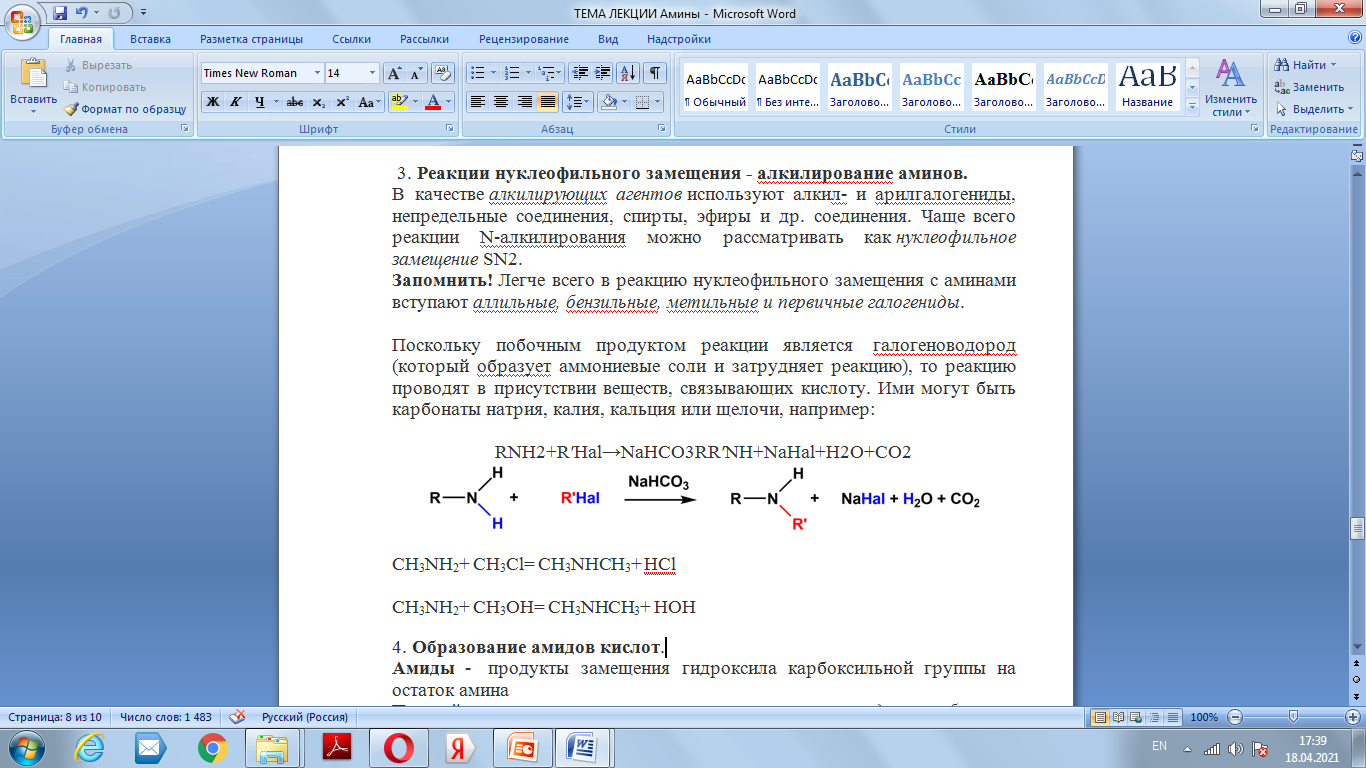 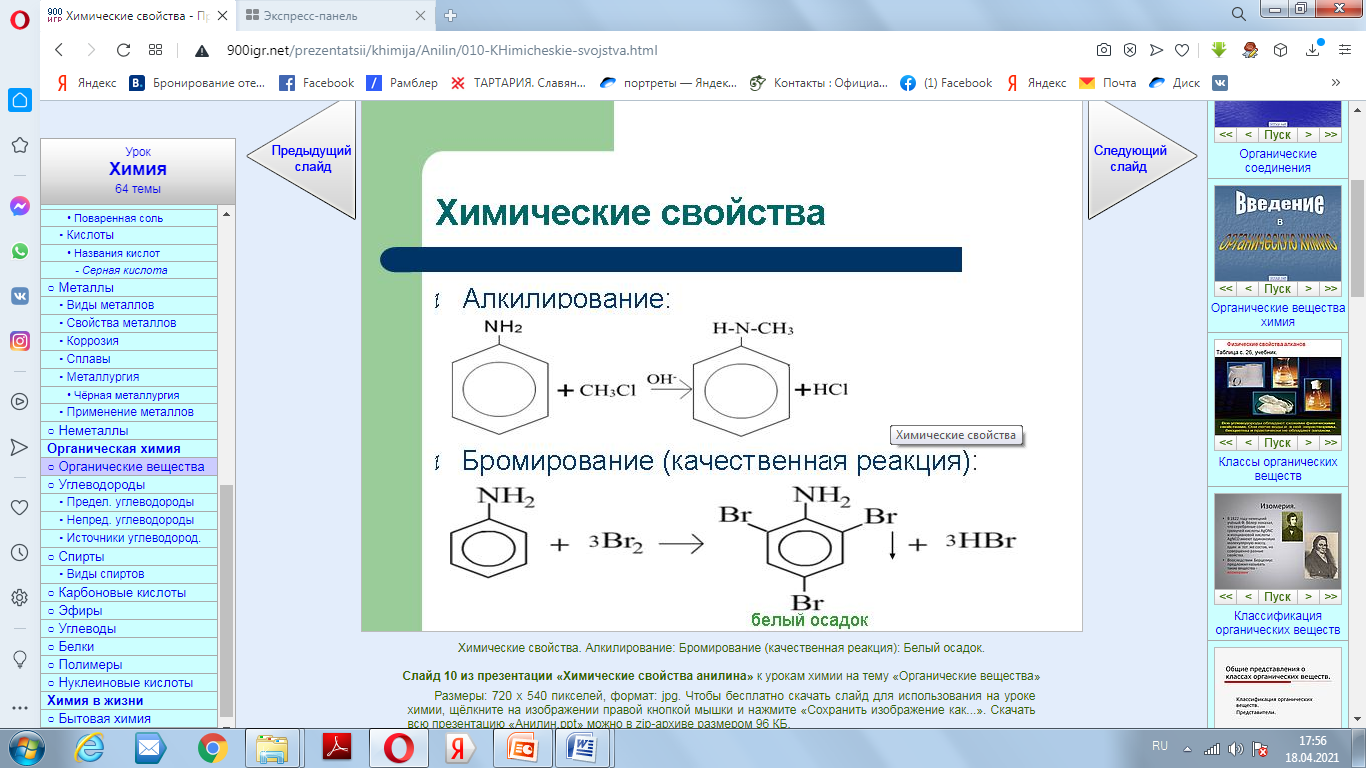 Химические свойства
4. Образование амидов кислот.
 Амиды  -  продукты замещения гидроксила карбоксильной группы на остаток амина
При действием на первичные и вторичные амины производных карбоновых кислот -хлорангидридов, ангидридов, сложных эфиров  получаются N-замешенные и N,N-дизамещенные амиды, например:
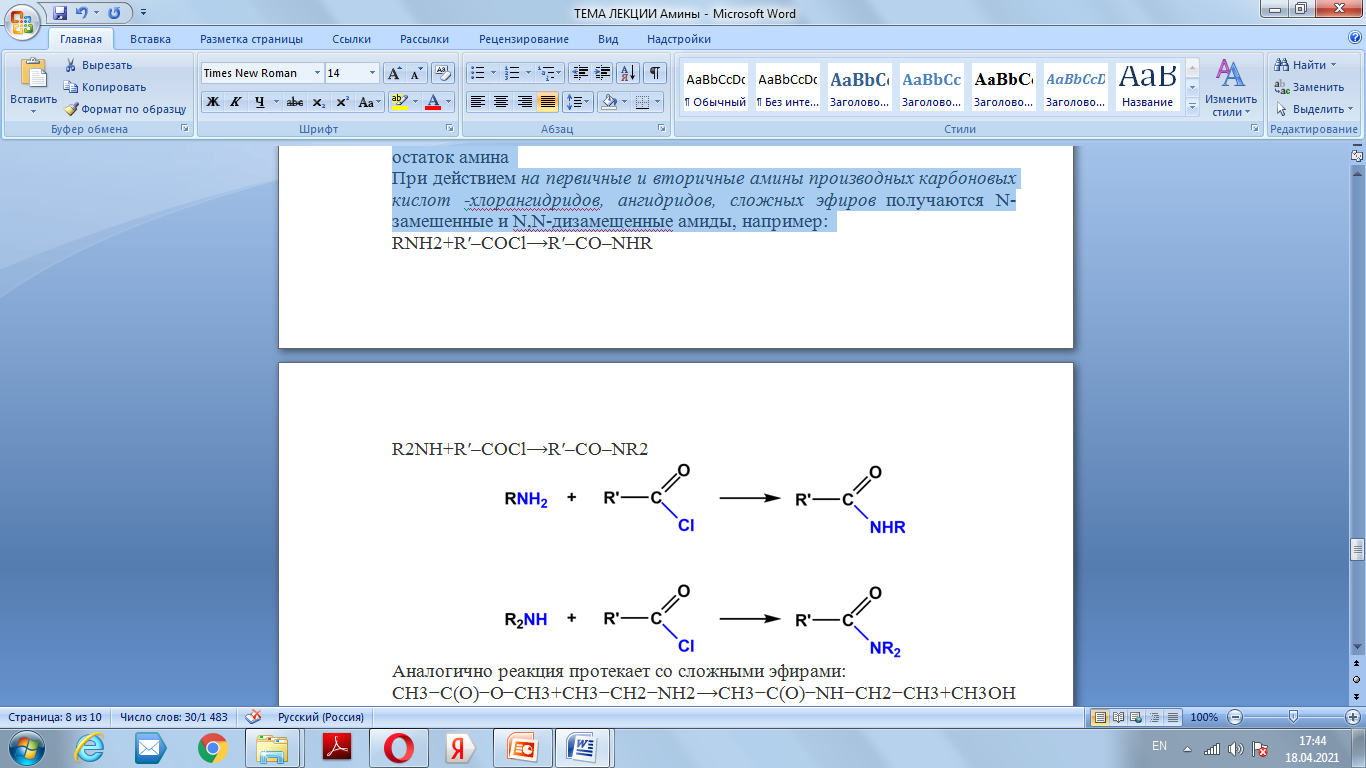 Химические свойства
5. Взаимодействие с азотистой кислотой
Азотистая кислота HNO2 – неустойчивое соединение. Поэтому она используется только в момент выделения. Образуется HNO2, как все слабые кислоты, действием на ее соль (нитрит) сильной кислотой:
KNO2 + HCl  →  НNO2 + KCl
Строение продуктов реакции с азотистой кислотой зависит от характера амина. Поэтому данная реакция используется для различения первичных, вторичных и третичных аминов.
Первичные алифатические амины c HNO2 образуют спирты:
R-NH2 + HNO2  →  R-OH + N2­ + H2O
Химические свойства
5. Взаимодействие с азотистой кислотой
Первичные ароматические амины при повышенной температуре реагируют аналогично, образуя фенолы. При высокой температуре:


Вторичные амины (алифатические и ароматические) под действием HNO2 превращаются в нитрозосоединения (вещества с характерным запахом):
R2NH + H-O-N=O  → R2N-N=O + H2O                     алкилнитрозамин
Реакция с третичными аминами приводит к образованию неустойчивых солей и не имеет практического значения.
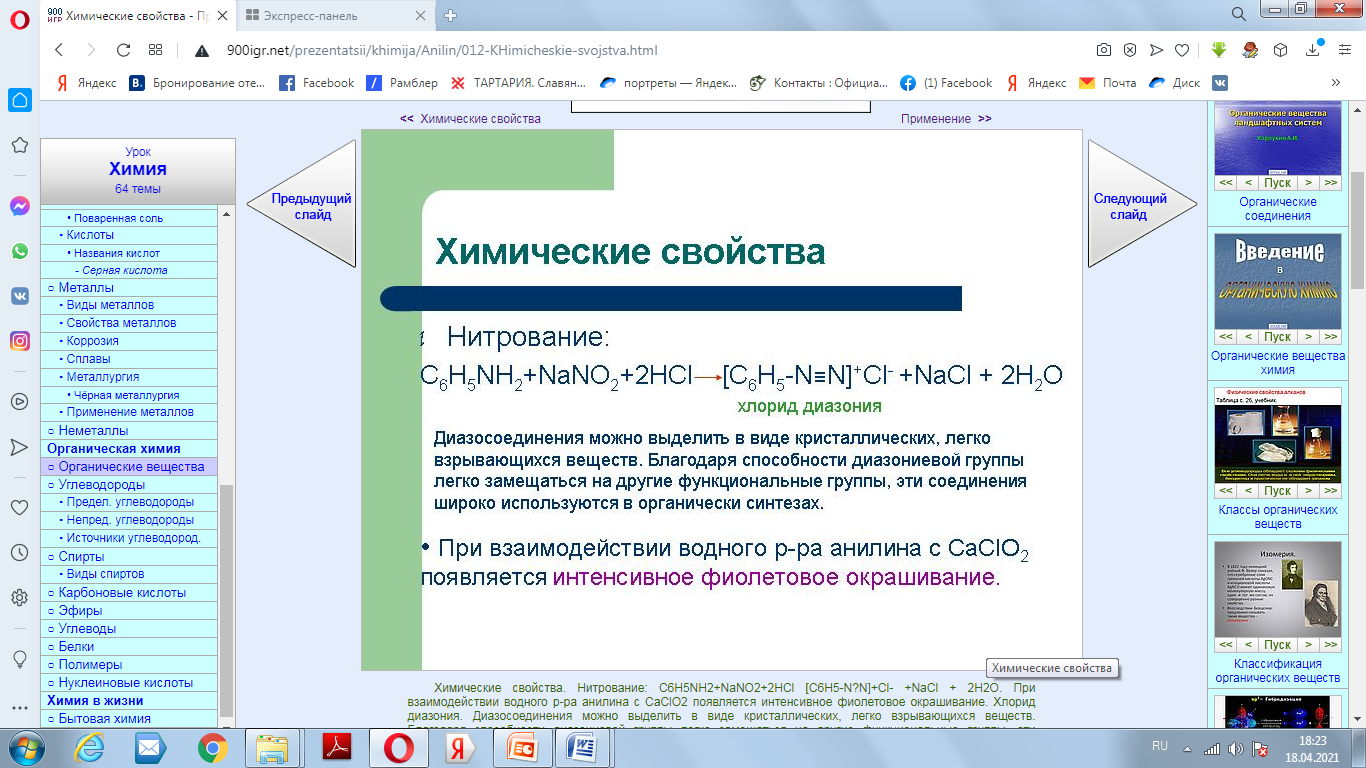 Химические свойства анилина
6.  Реакции замещения (бромирования - качественная реакция):
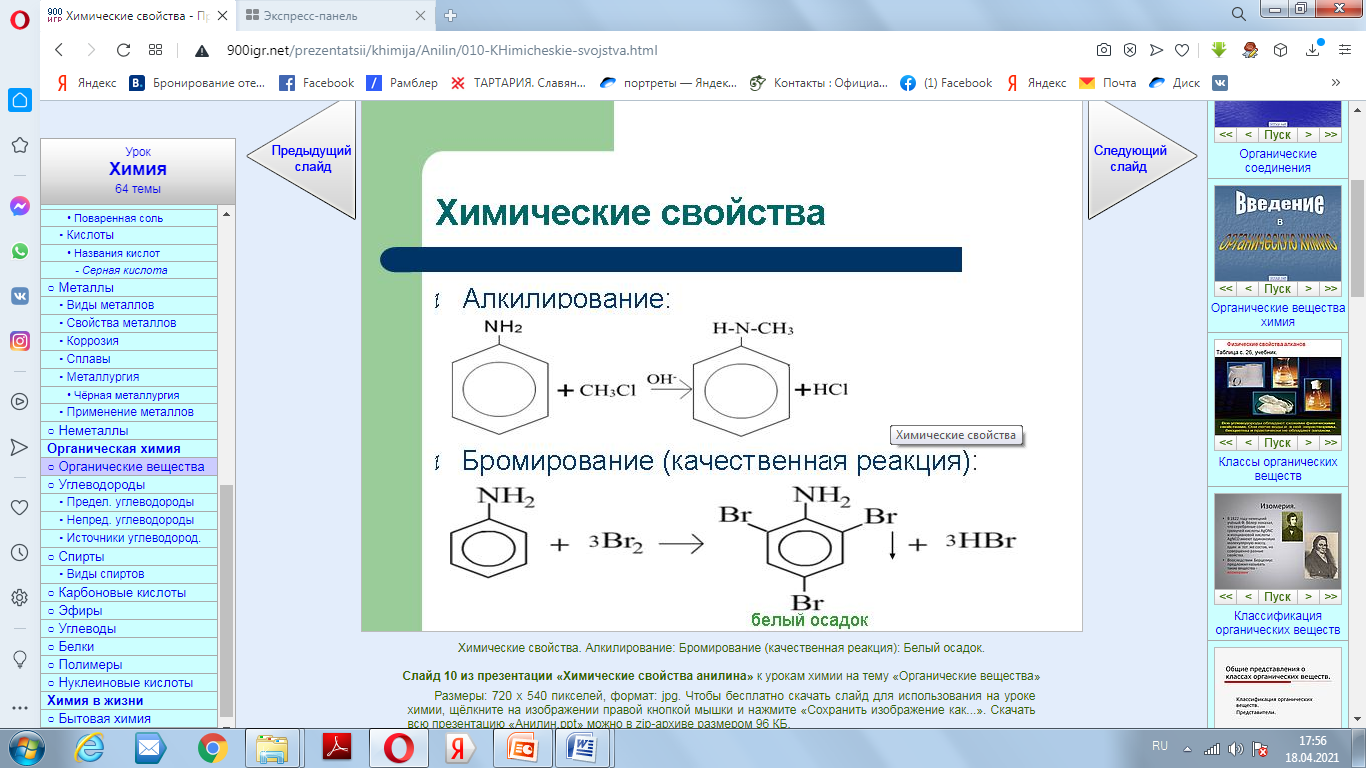 7.  Реакции замещения (нитрования):
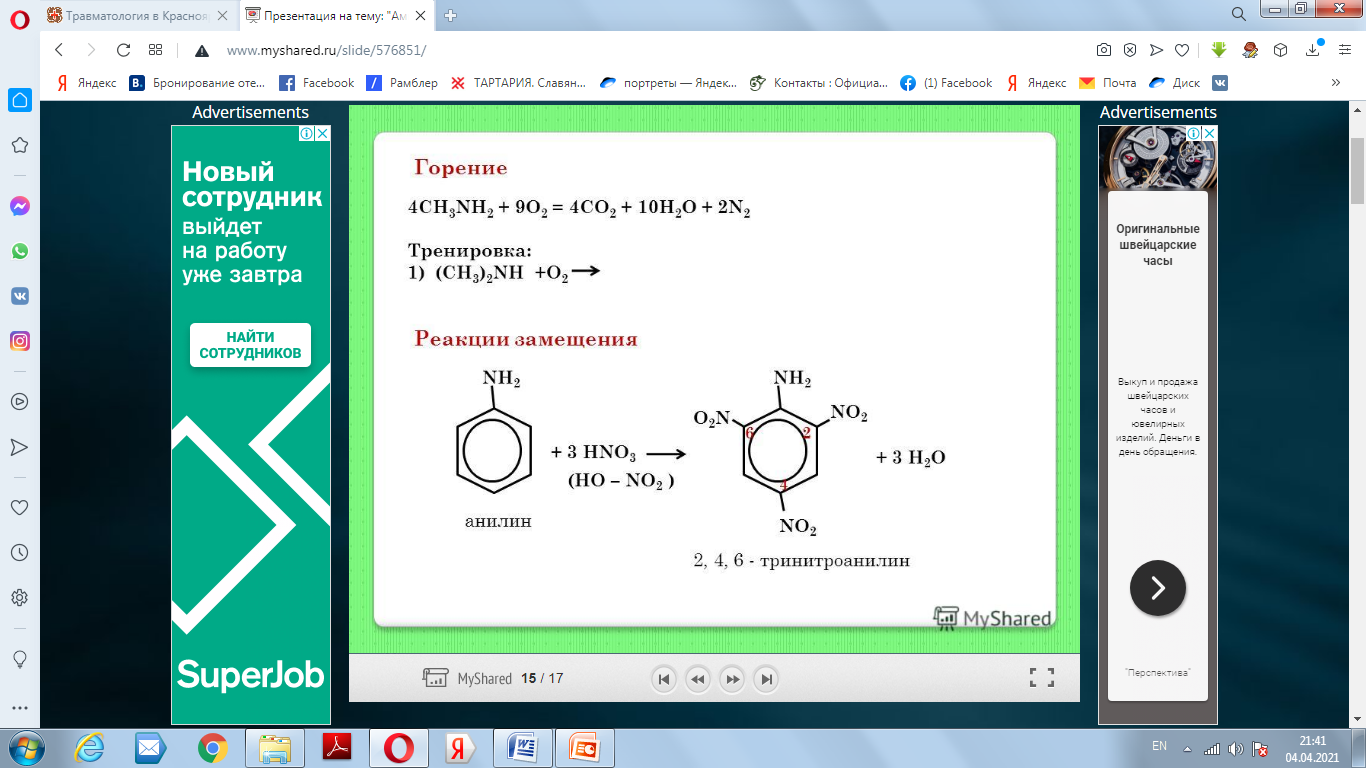 Химические свойства
8.  Реакции замещения (сульфирования):
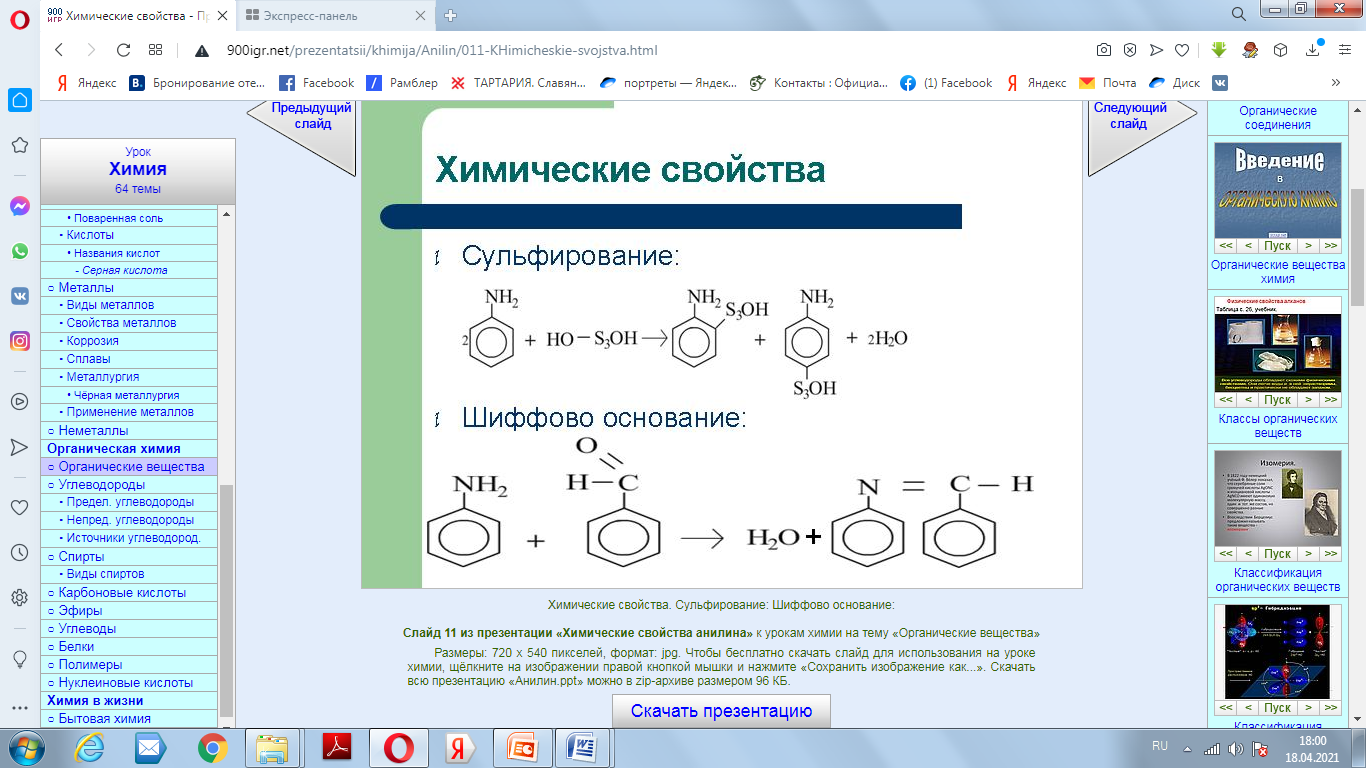 9.  Шиффово основание
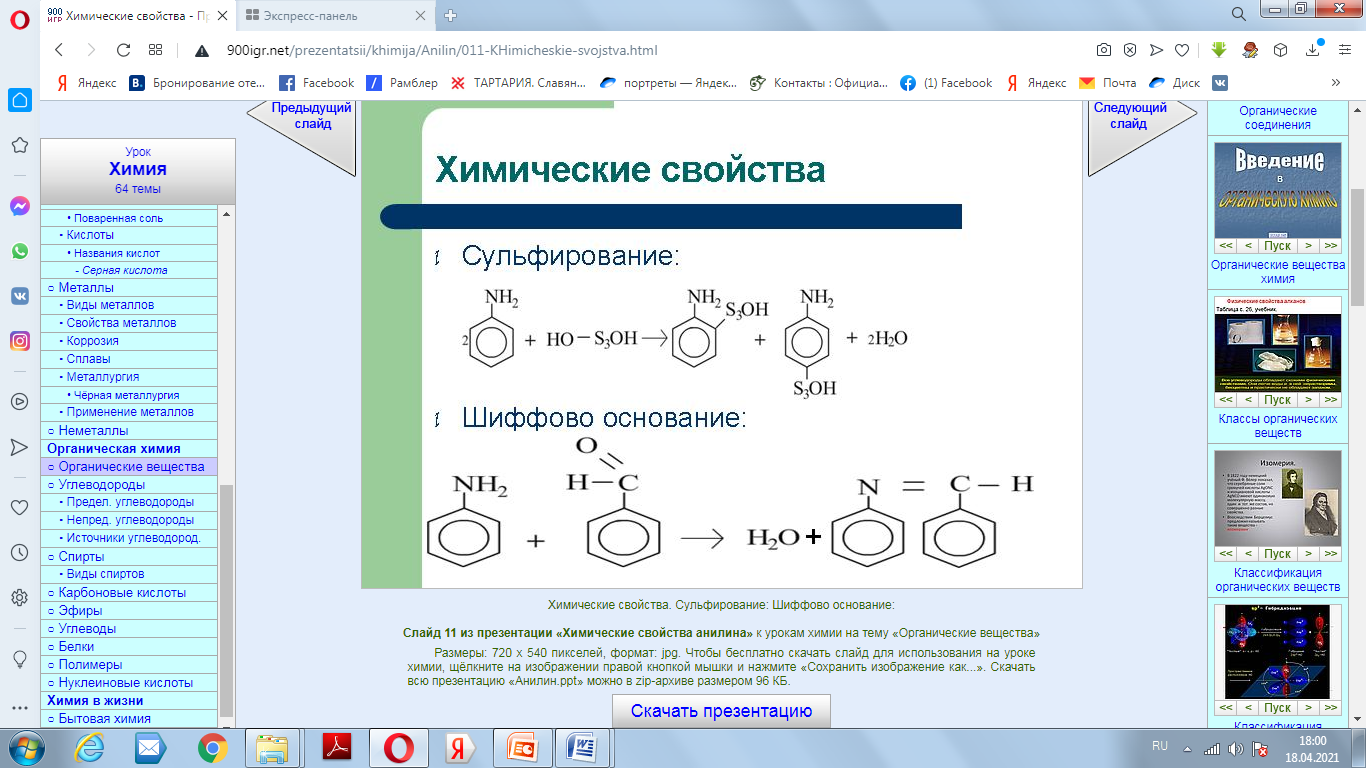 Применение
Амины применяют в лекарственной промышленности, производстве пластмасс и красителей, а также в качестве антиоксидантов, пестицидов.
Анилин (иногда называемый анилиновым маслом) — один из наиболее широко применяемых в технике полупродуктов, является исходным сырьем для получения ряда анилиновых красителей, лекарственных средств (сульфамидных препаратов, транквилизаторов, анальгетиков, бактерицидных препаратов и др.), взрывчатых веществ, анилино-формальдегидных смол, антиоксидантов (для стабилизации синтетических каучуков), фотоматериалов и т.д.
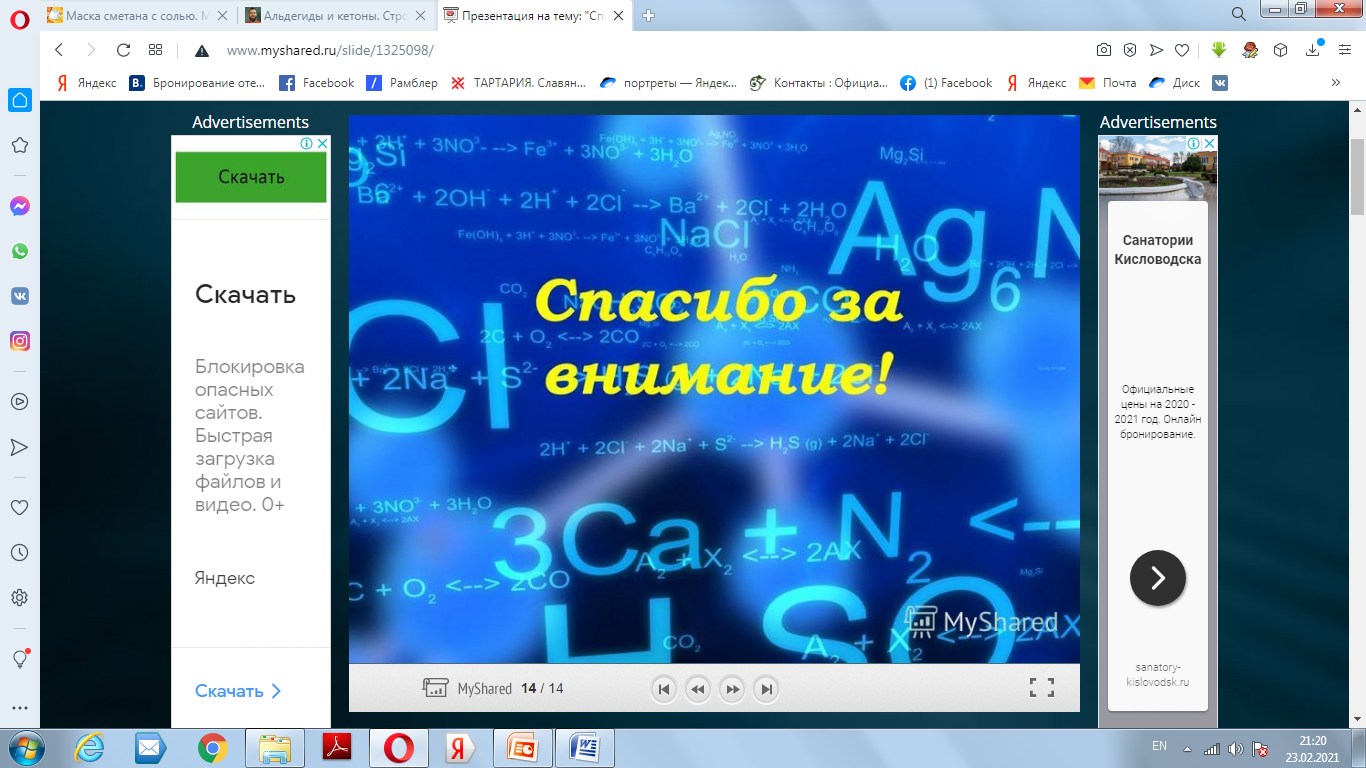 Спасибо за внимание!